Orang-orang Herodian & Roma
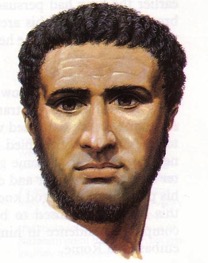 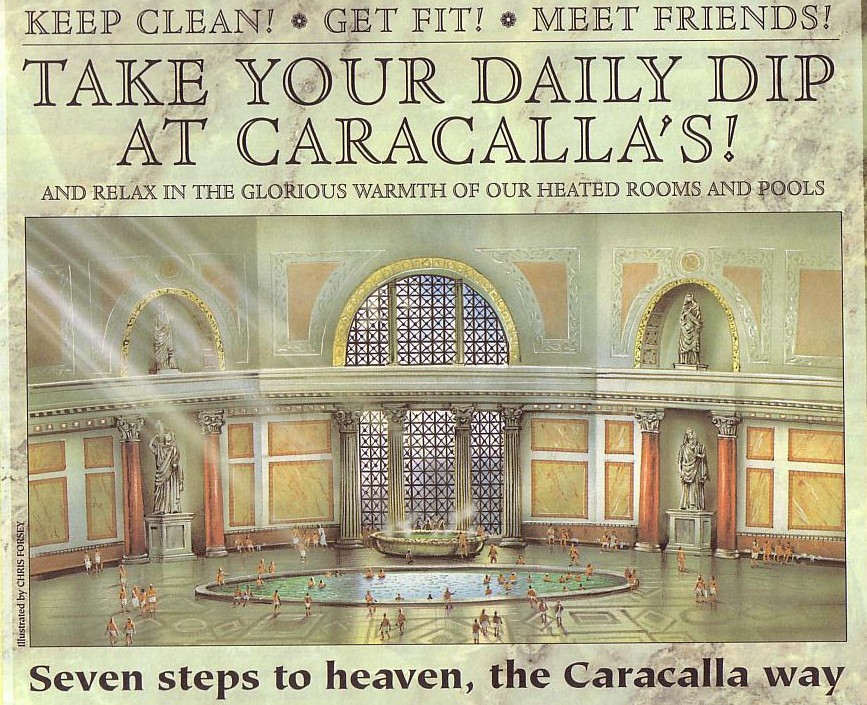 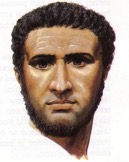 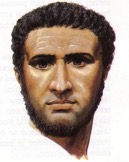 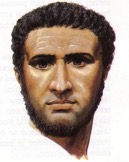 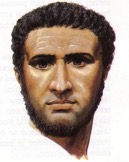 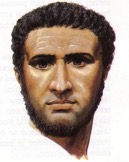 Tujuh langkah ke surga, cara Caracalla
Dr. Rick Griffith • Singapore Bible College • BibleStudyDownloads.org
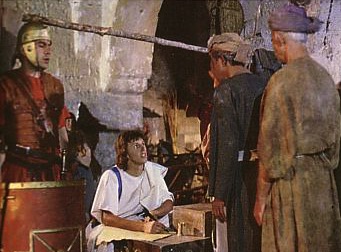 Pemungut Pajak: Mengapa dipandang hina?
Kaya karena keserakahan /menindas yang miskin 
Memungut pajak dari warga sendiri untuk orang-orang Romawi/dipercaya oleh orang-orang Romawi untuk memaksakan pembayaran pajak
Memungut pajak dari warga secara berlebihan (kurang rasa belas kasih)
Pajak digunakan secara boros untuk kenyamanan Herodes (bangunan-bangunan)
Warga juga harus membayar pajak untuk Bait Allah
Menerima suap dari yang kaya untuk mengambil pajak yang lebih banyak dari yang miskin.
Sistem hak milik yang tidak mengontrol mereka dalam hal metode (kekuasaan yang disalahgunakan)
Telah terkembang reputasi yang buruk selama 200 tahun 
Pemunggutan pajak yang tidak seimbang dari warga yang berpendapatan sama.
Kehidupan pribadi yang tidak berke-Tuhanan. 
Di kebudayaan manapun, orang-orang tidak menyukai pemungut pajak! 
Bergaul dengan masyarakat yang diasingkan seperti para pelacur.
Keuntungan-keuntungan dari kewarganegaraan Roma
Pemeriksaan Pengadilan
Dapat mengajukan naik banding kepada Kaisar (Kisah Para Rasul 16:37; 25:11)
Tidak boleh dipukul
Tidak boleh disalibkan
Mendapat perlindungan di bawah laskar Roma
Anak-anak lahir sebagai warga negara Romawi
Mengapa orang-orang Romawi mencurigai orang Kristen
Asing dan orang Yahudi (orang-orang yang percaya mula mula adalah orang Yahudi)/ dianggap kekristenan adalah sebuah sekte dari agama Yahudi 
Percaya akan keesaan Tuhan membuat mereka dituduh sebagai orang yang tidak percaya Tuhan 
Ke-eksklusipan yang membuat mereka didesas-desuskan sebagai kanibalisme dan melakukan seksual yang menjijikkan 
Kesetiaan pada kekaisaran dipertanyakan karena berkenaan dengan sebuah kerajaan dan kembalinya raja.
Disalahkan membakar kota Roma.
Menolak menyembah Kaisar.
Diidentifikasikan dengan pemberontak Yahudi
Bertumbuh dengan cepat
Berdasarkan dari ajaran-ajaran 'penjahat' yang disalibkan
Periuk penyimpan tulang Yesus
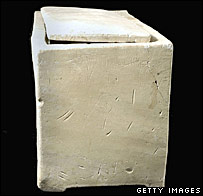 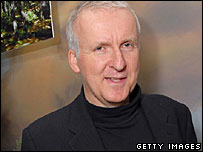 James Cameron
"Tetapi mereka berkata penemuan makam tidaklah mengurangi kunci kepercayaan orang-orang Kristen bahwa Yesus telah dibangkitkan tiga hari setelah kematiannya."
BBC News 26 Feb 07
http://news.bbc.co.uk/2/hi/middle_east/6397373.stm
Orang-orang Herodian & Roma
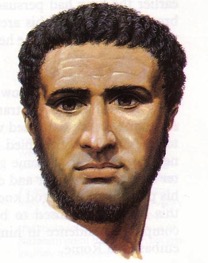 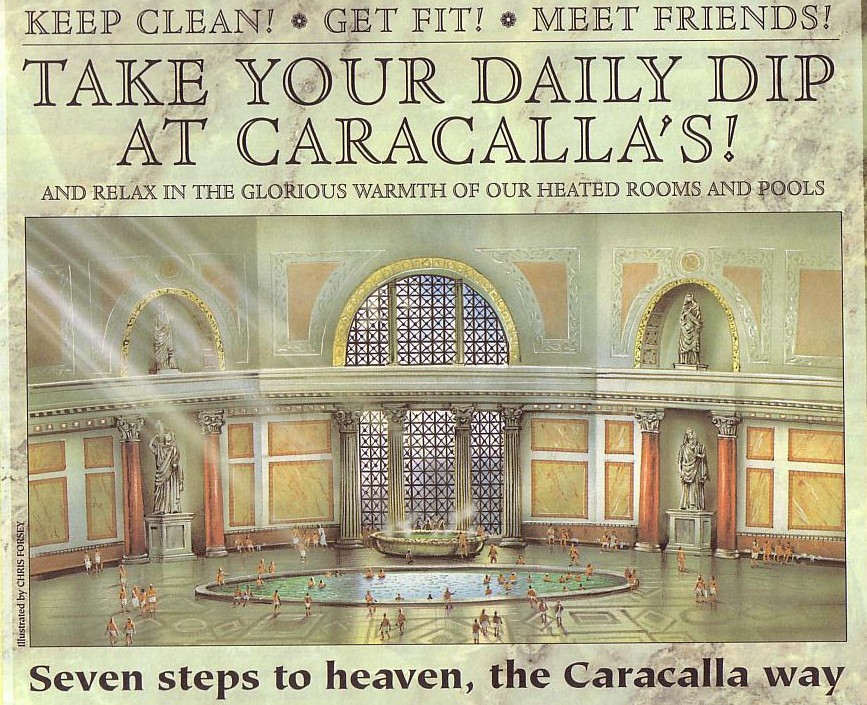 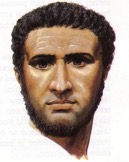 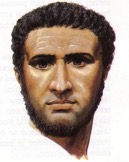 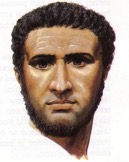 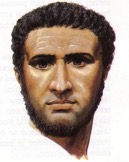 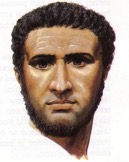 Tujuh langkah ke surga, cara Caracalla
Kejadian-kejadian apa di PB yang dihubungkan dengan Herodes Agung
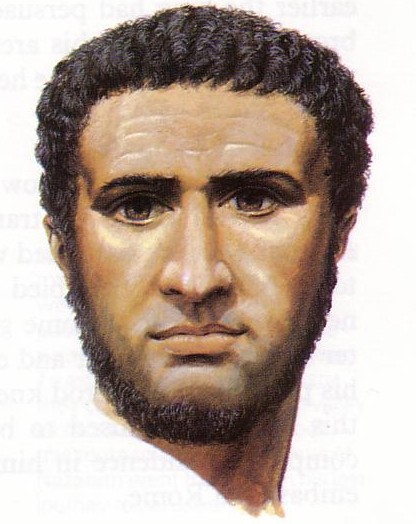 Bethlehem
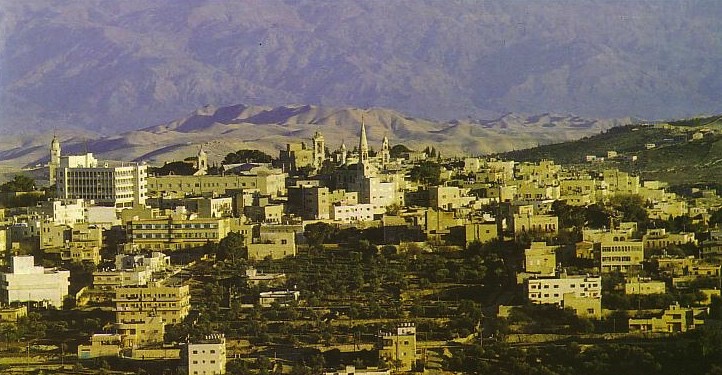 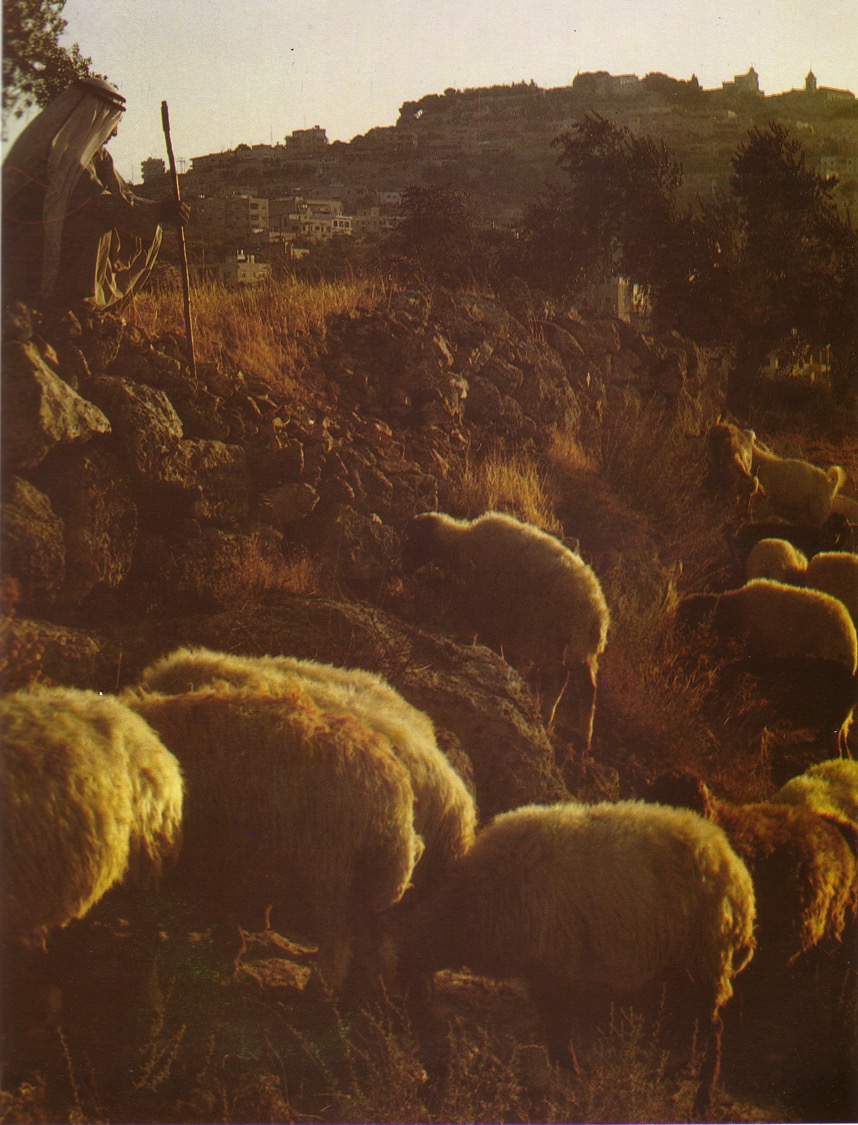 Penggembala-penggembala Betlehem sedang mengawasi domba mereka
Gua Penggembala
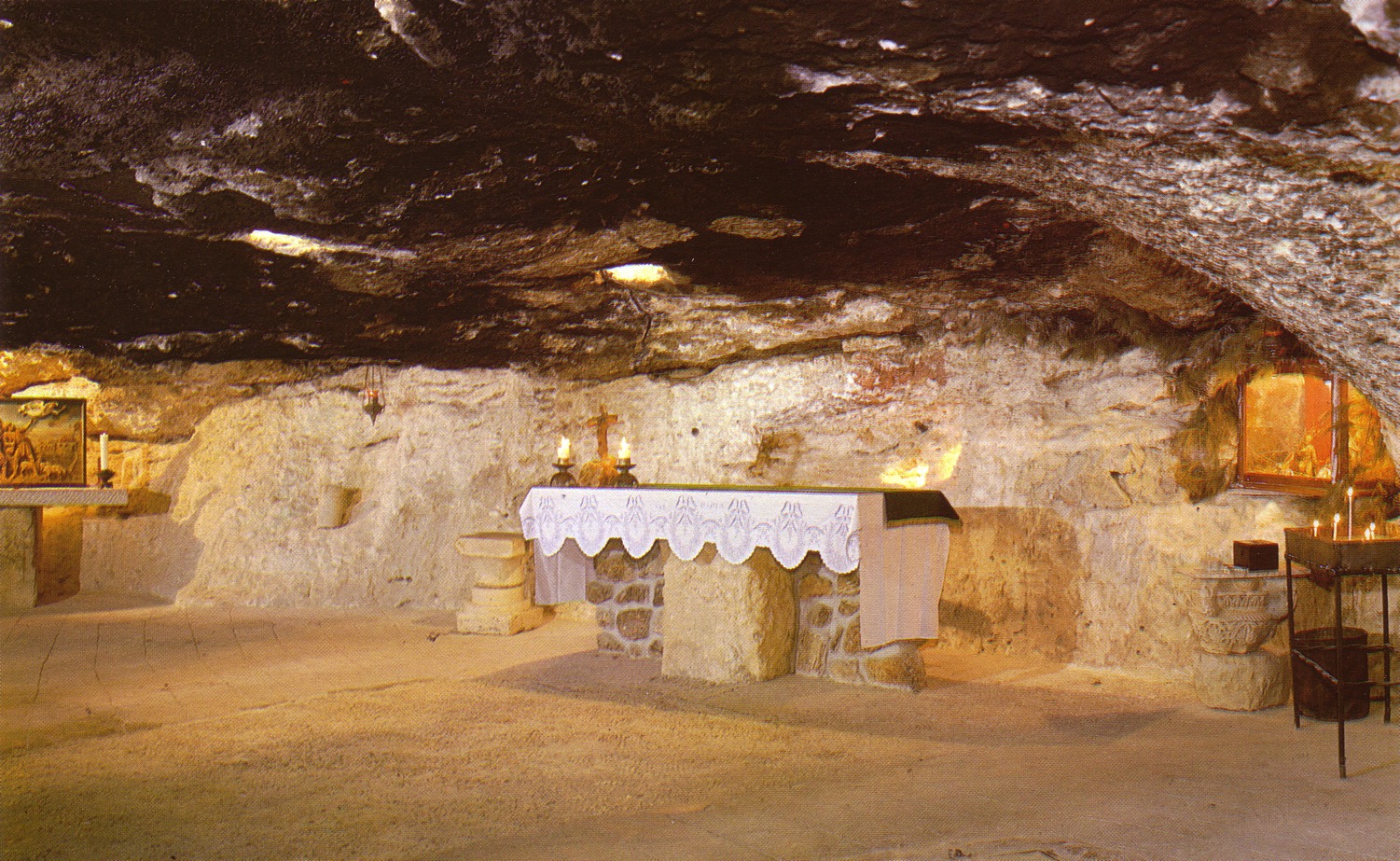 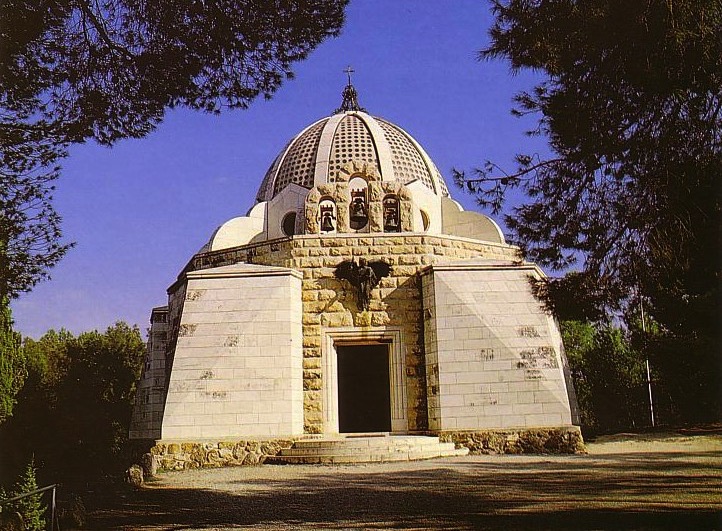 Gereja Shepherd's Field
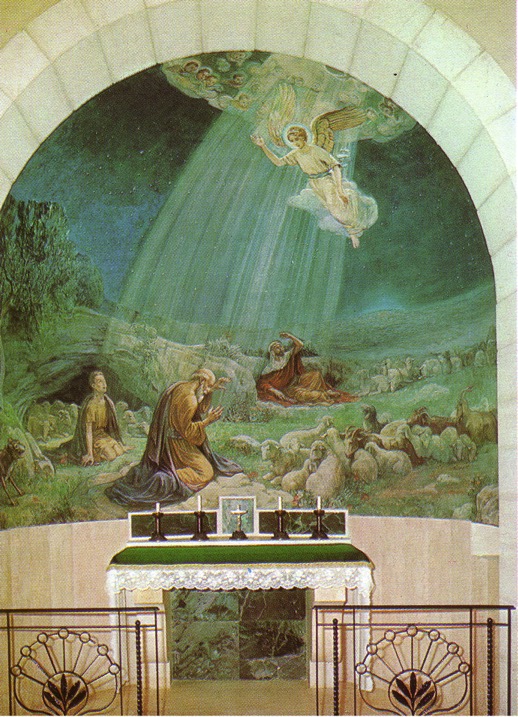 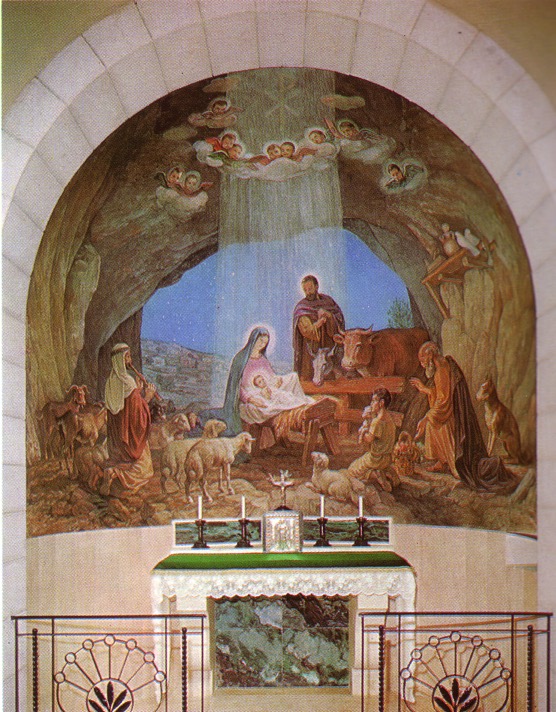 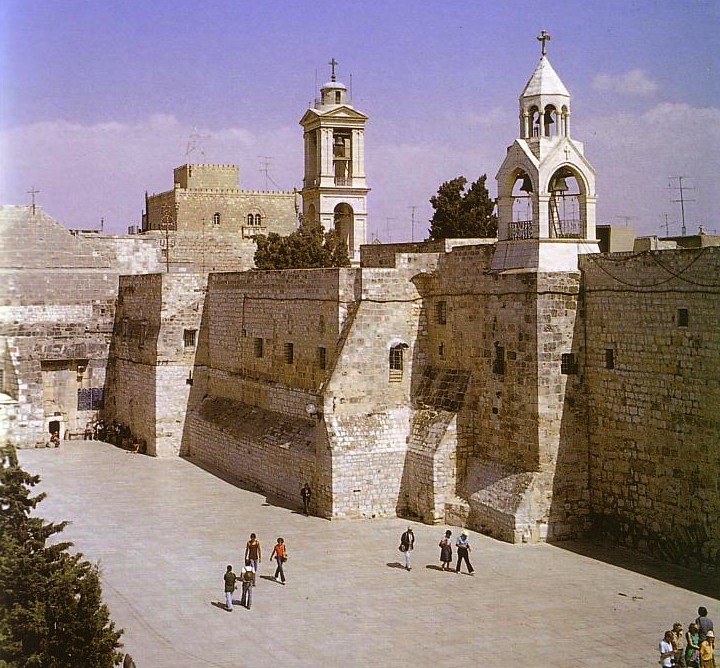 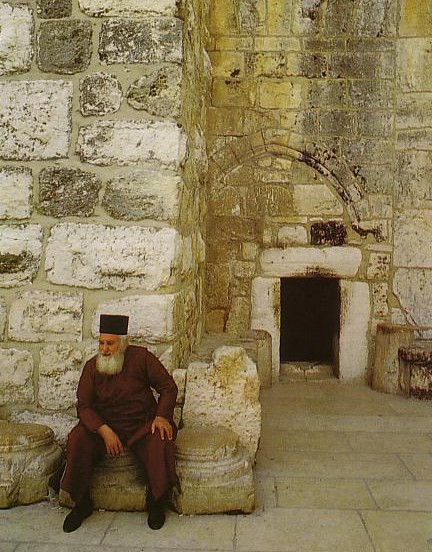 Pintu Kerendahan hati
Gereja Nativiti
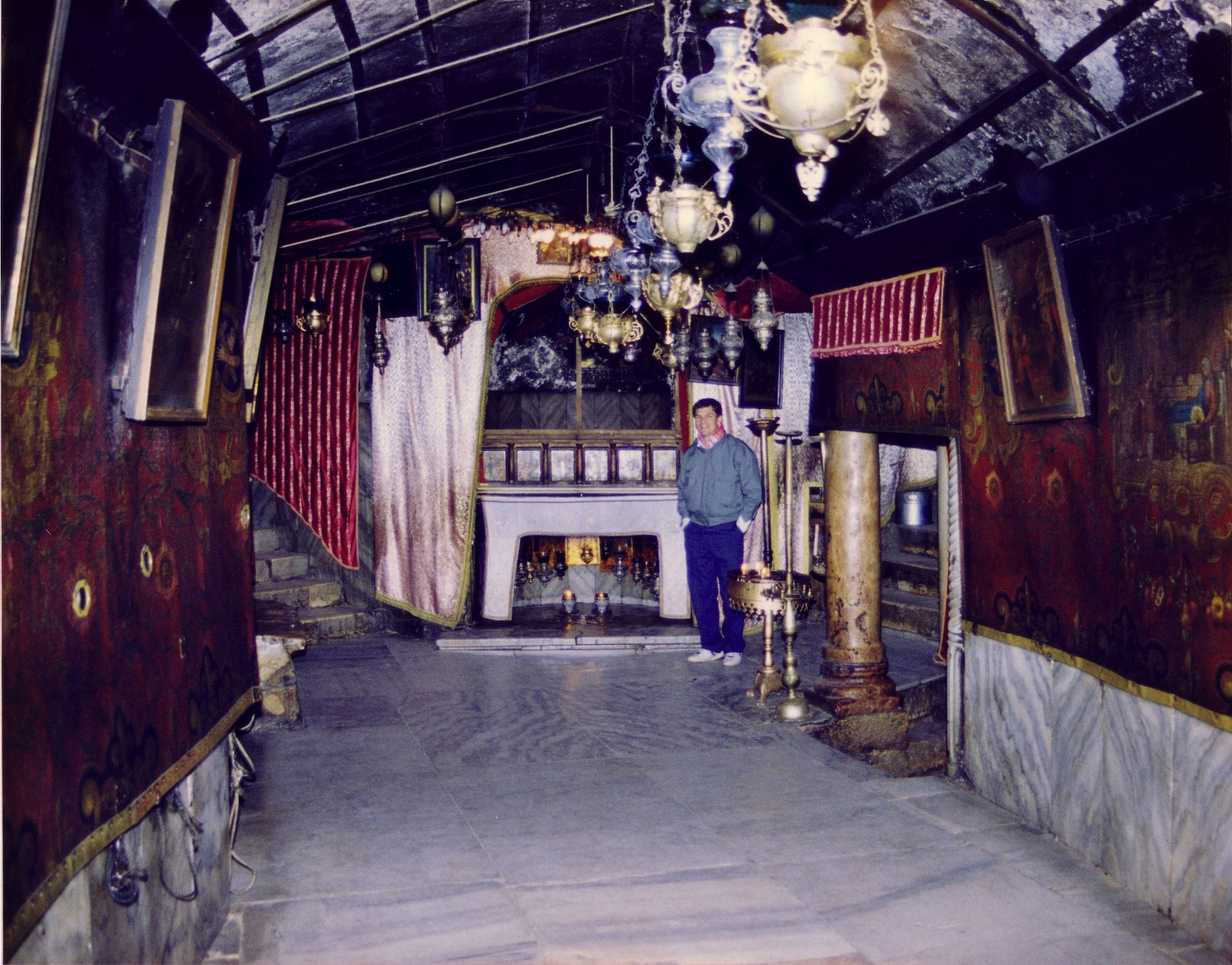 Gua tempat kelahiran Yesus
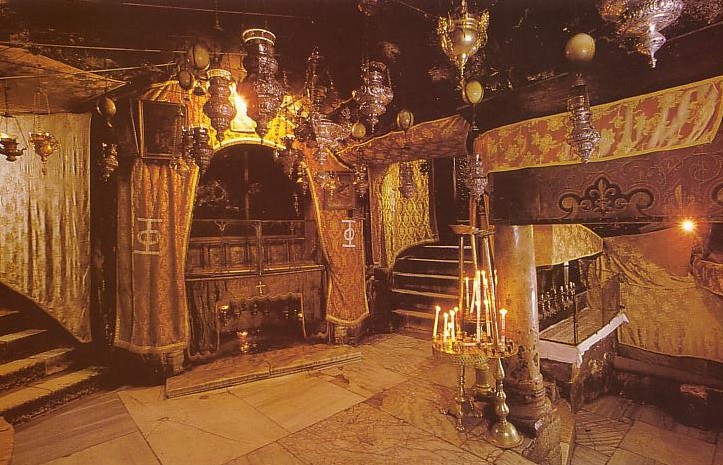 Gua dari belakang
Palungan
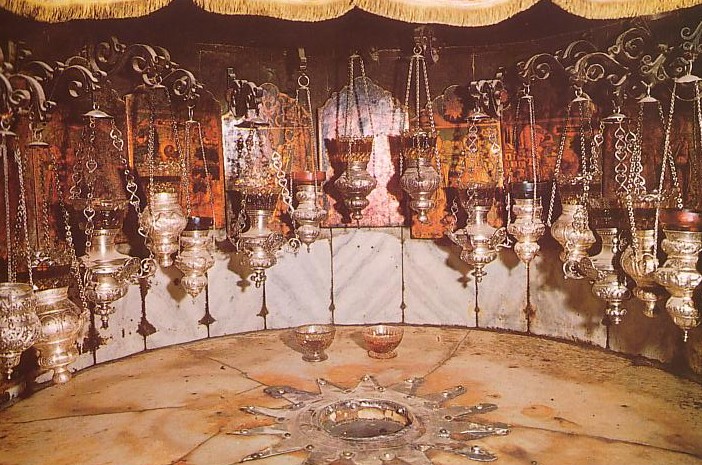 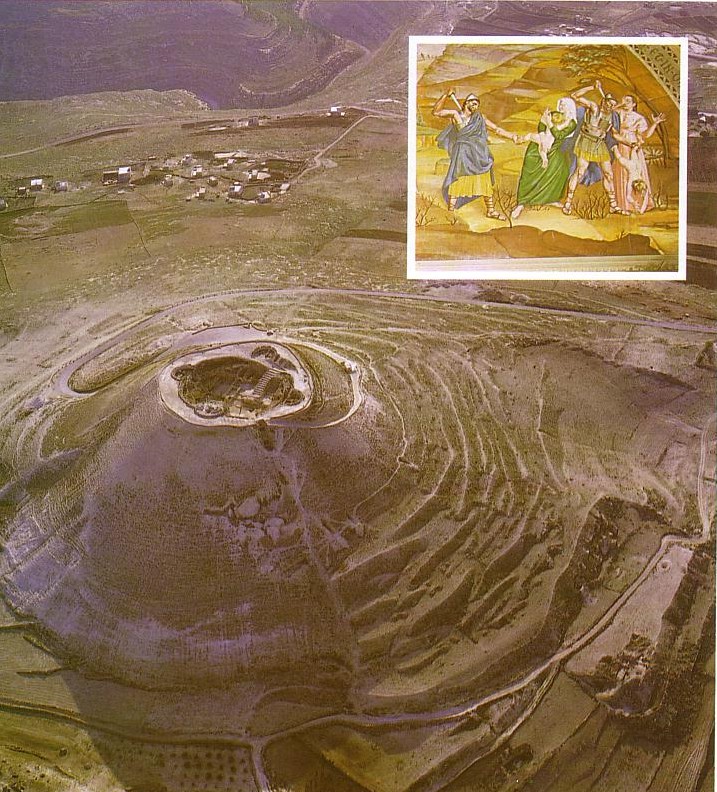 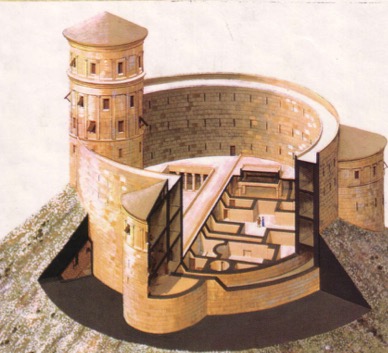 Herodium: Makam Herodes
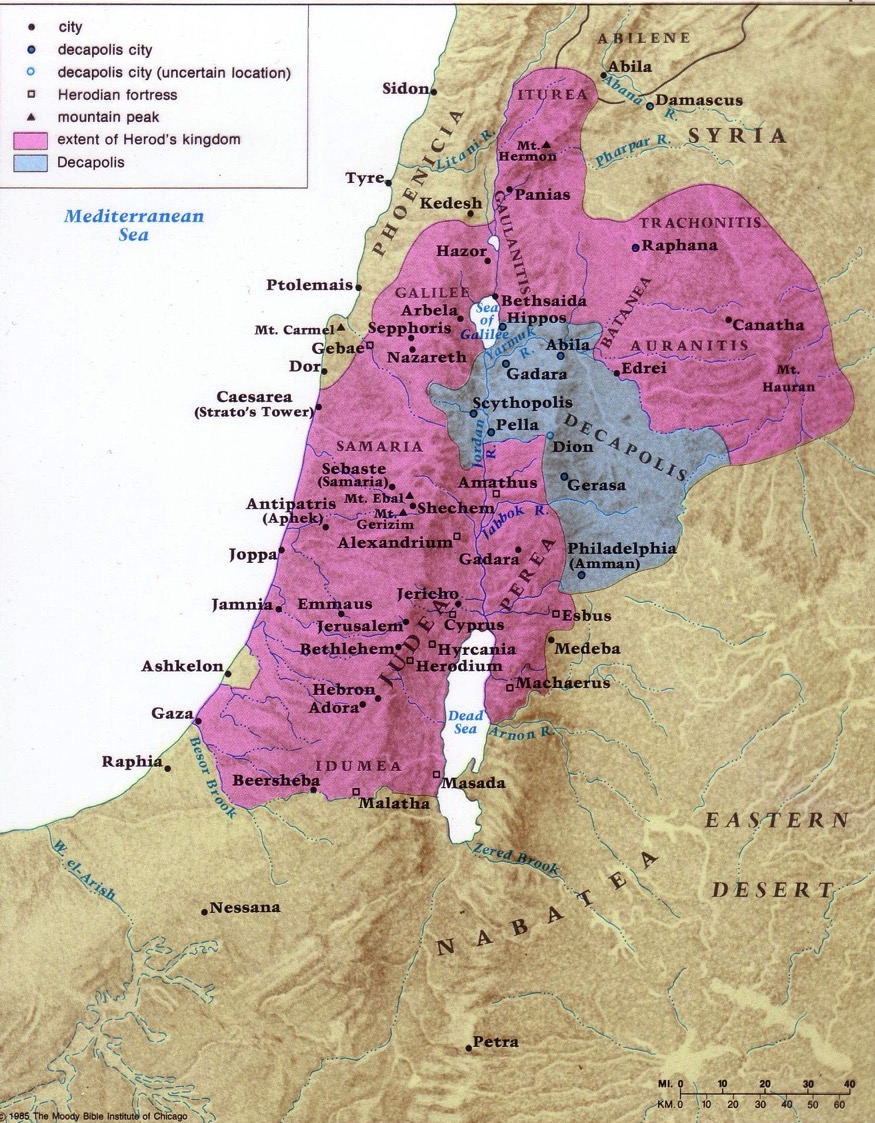 81
Palestina di bawah pimpinan Herodes Agung
Urutan waktu dari Dinasti Herodes (37 SM- 70 M)
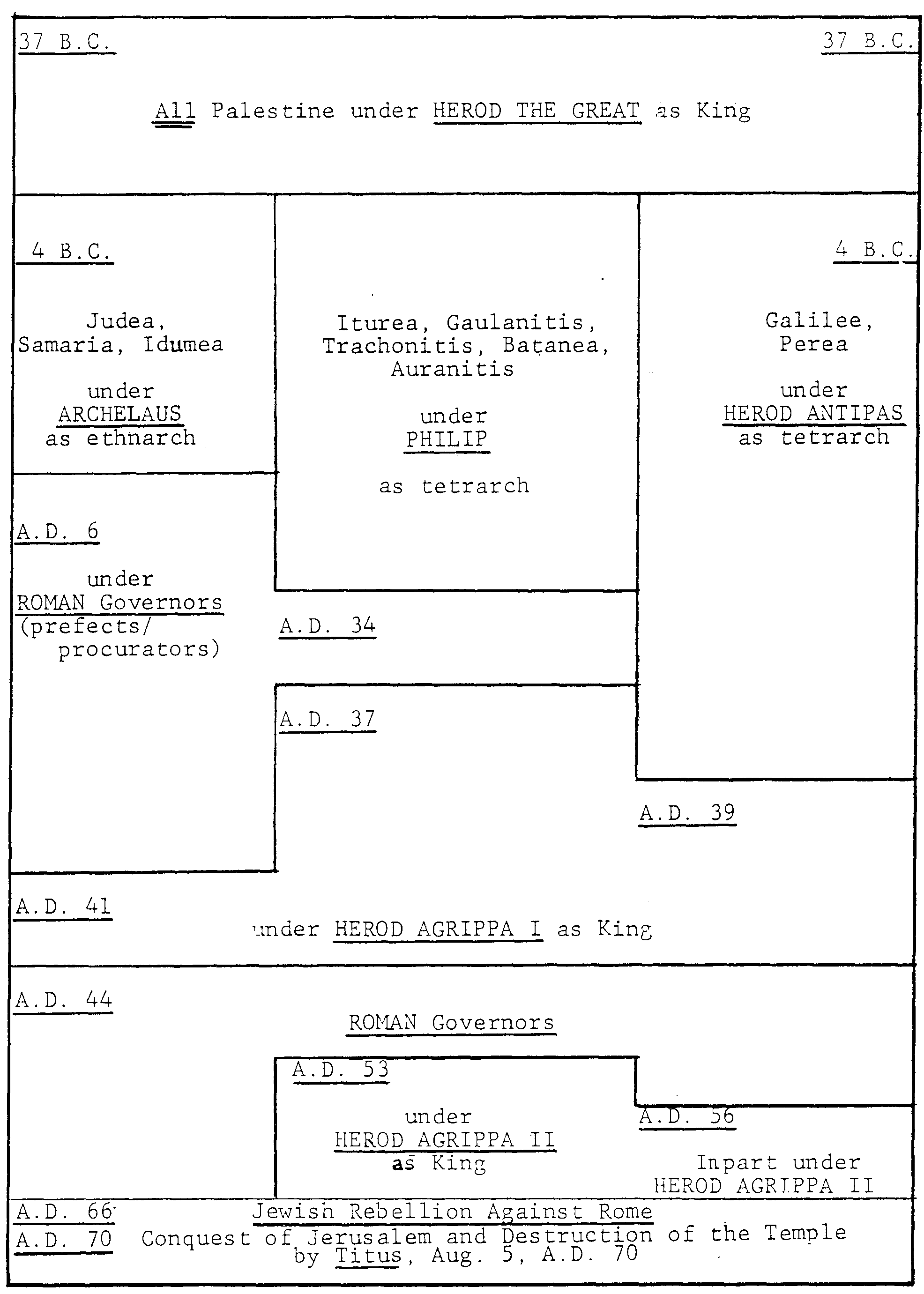 88
Arkhelaus
Filipus
Antipas
Orang-orang Romawi
Agripa I
Orang-orang Romawi
John Grassmick, 
Dallas Seminary
Agrippa II
Susunan Silsilah dari Dinasti Herodes
90
H. Wayne House
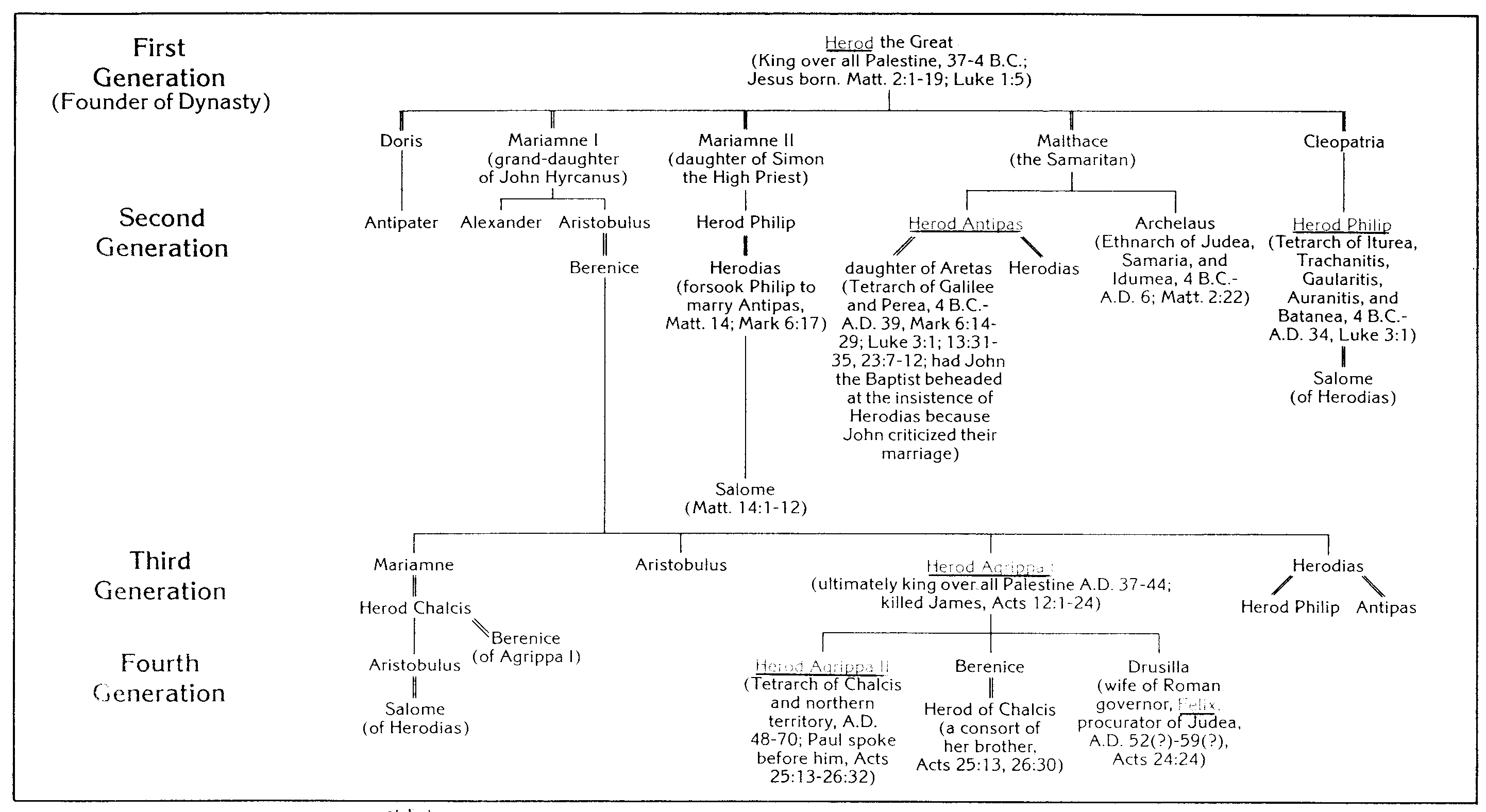 Generasi Pertama 
(Pendiri Dinasti)
Generasi Ke-dua
Generasi Ke-tiga
Generasi Ke-empat
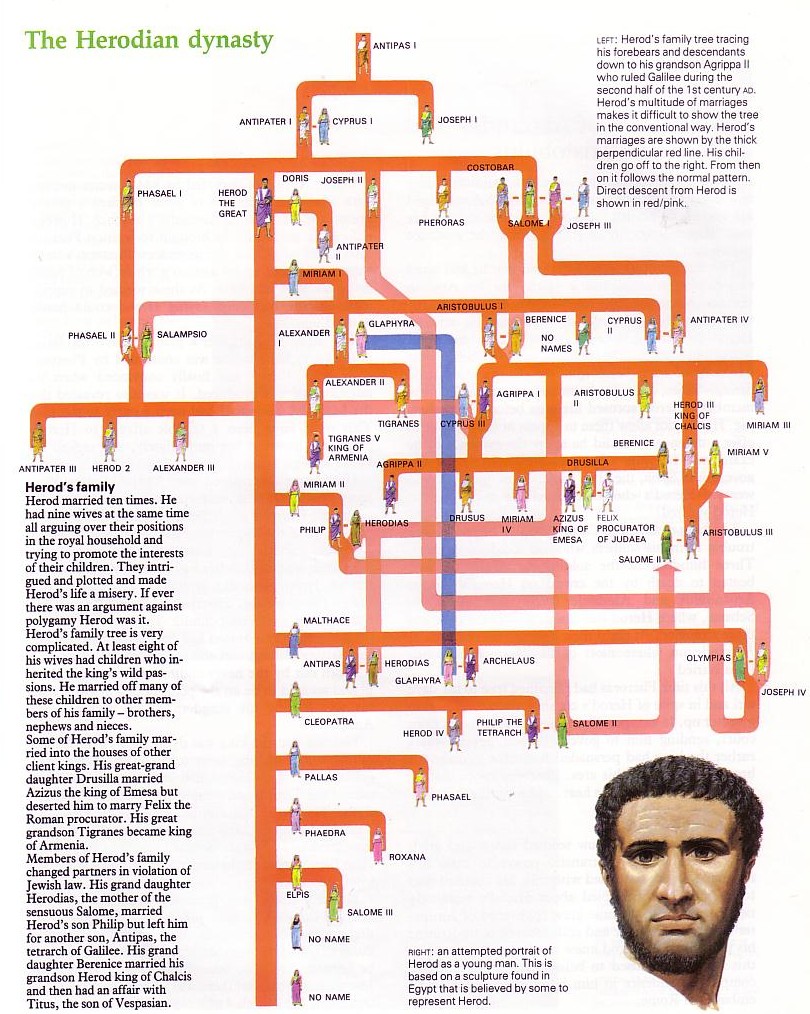 Dinasti Herodes
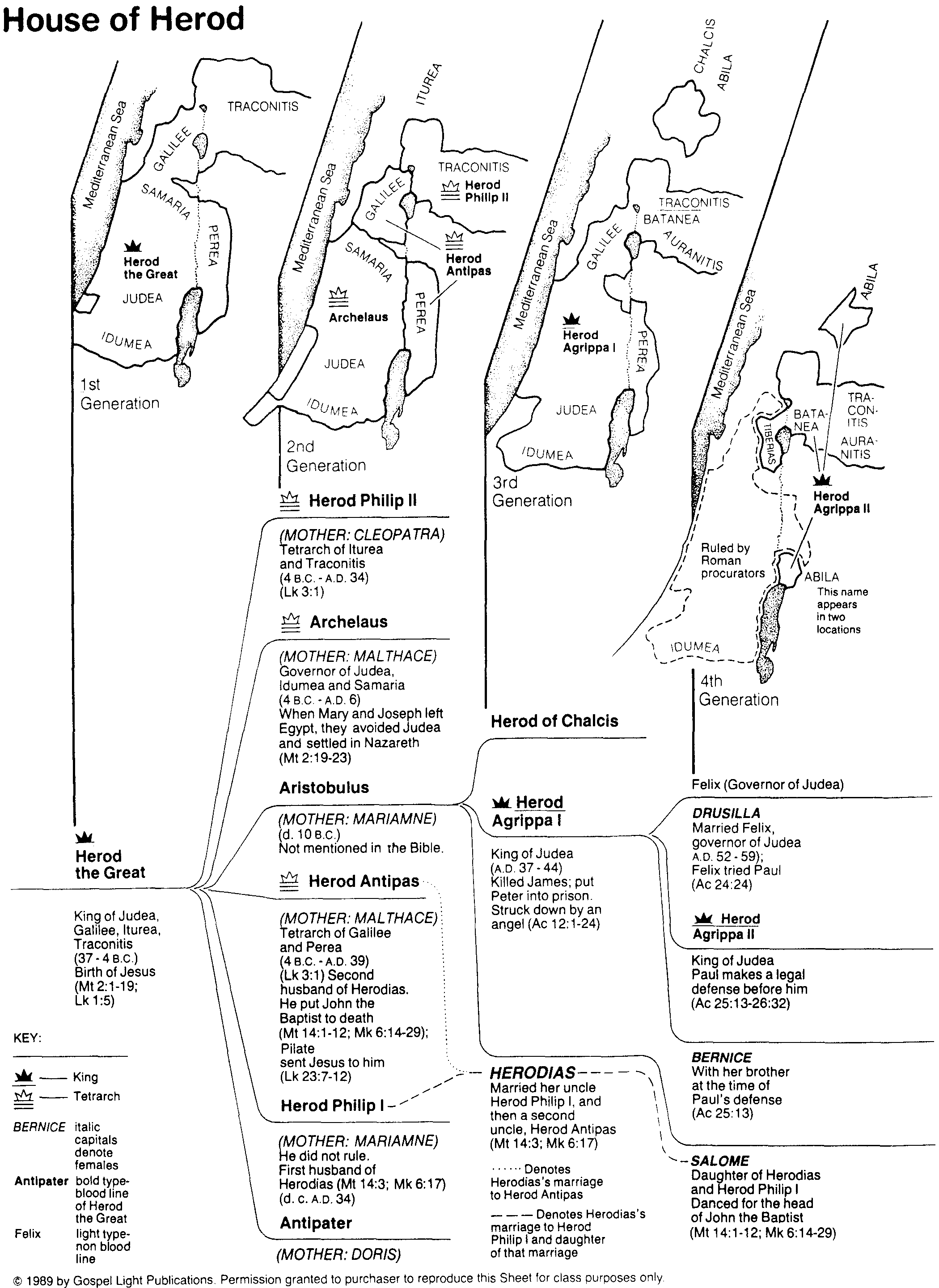 89
Geografi Keluarga Herodes
Bible Visual Resource Book, 181
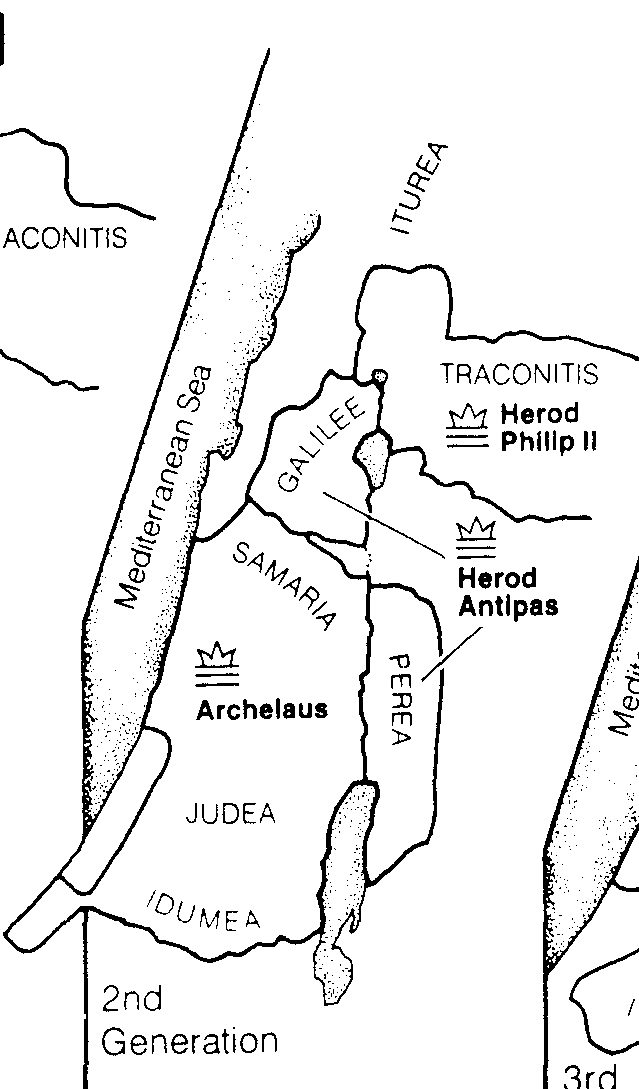 80 & 89
Ketiga anak Herodes yang memimpin
Filipus  Antipas Arkhelaus
Bible Visual Resource Book, 181
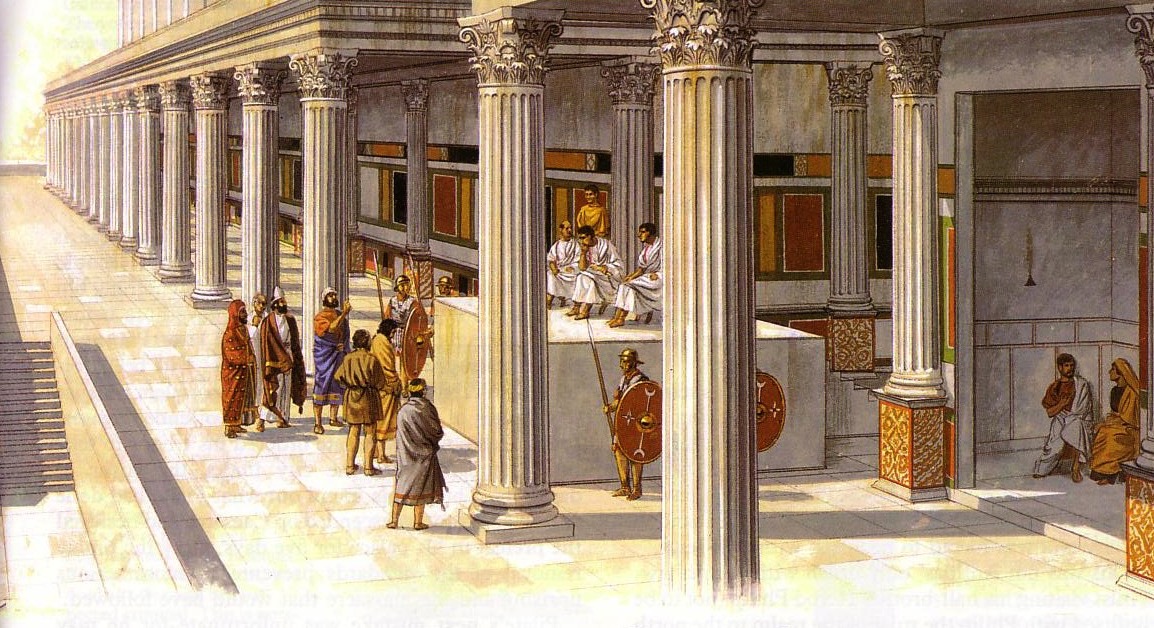 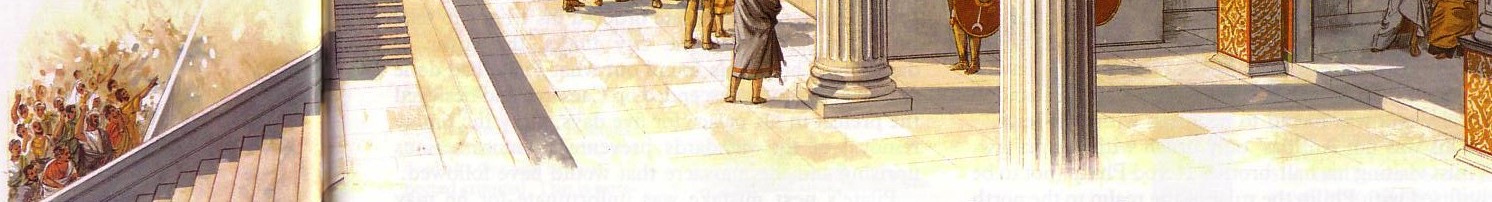 Yesus diadili Pilatus
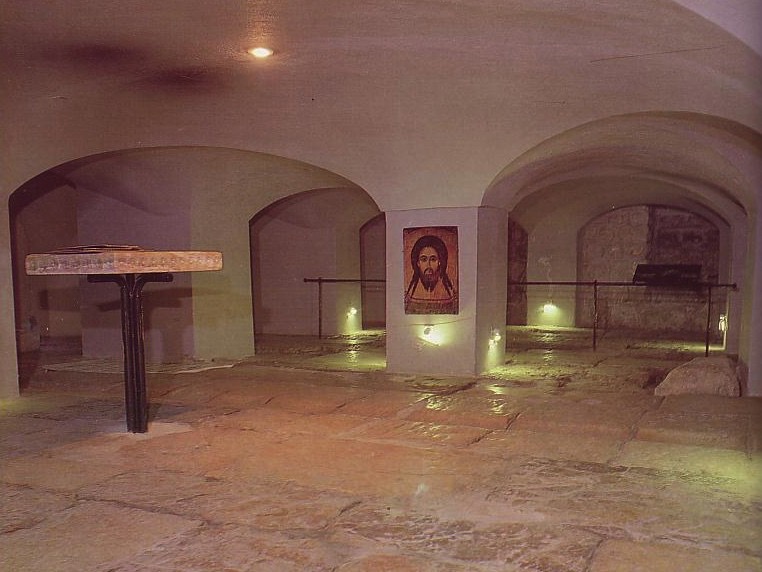 Litostrotos
Pilatus "membawa Yesus keluar dan ia duduk di kursi pengadilan, di tempat yang bernama Litostrotos" (Yohanes 19:13)
[Speaker Notes: Convent of the Sisters of Zion in the book by Sami Awwad, 57]
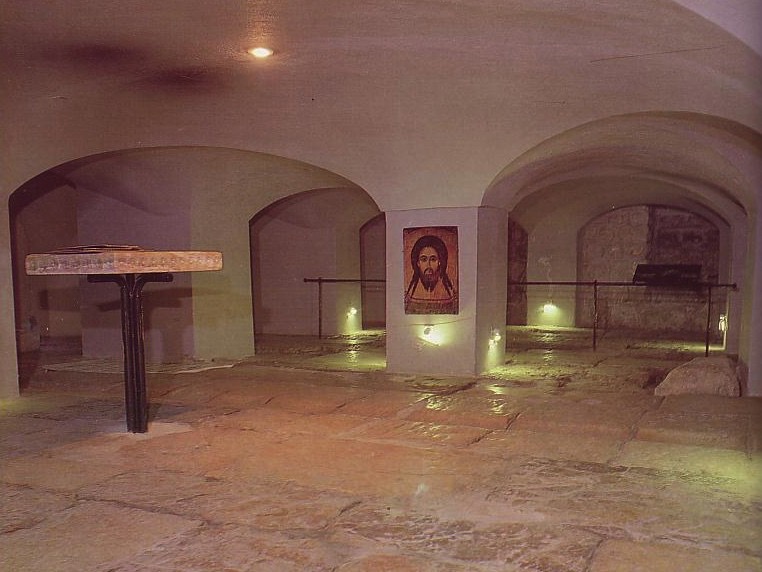 Matius 27:27-30
Kemudian serdadu-serdadu wali negara membawa Yesus ke gedung Pengadilan, lalu memanggil seluruh pasukan berkumpul sekeliling Yesus. Mereka menanggalkan pakaian-Nya dan mengenakan jubah ungu kepada-Nya. Mereka menganyam sebuah mahkota duri di atas kepala-Nya, lalu memberikan Dia sebatang buluh di tangan kanan-Nya. Kemudian mereka berlutut di hadapan-Nya dan mengolok-olokkan Dia, kata-Nya: "Salam, hai raja orang Yahudi !" Mereka meludahi-Nya dan mengambil buluh itu dan memukulkannya ke kepala-Nya.
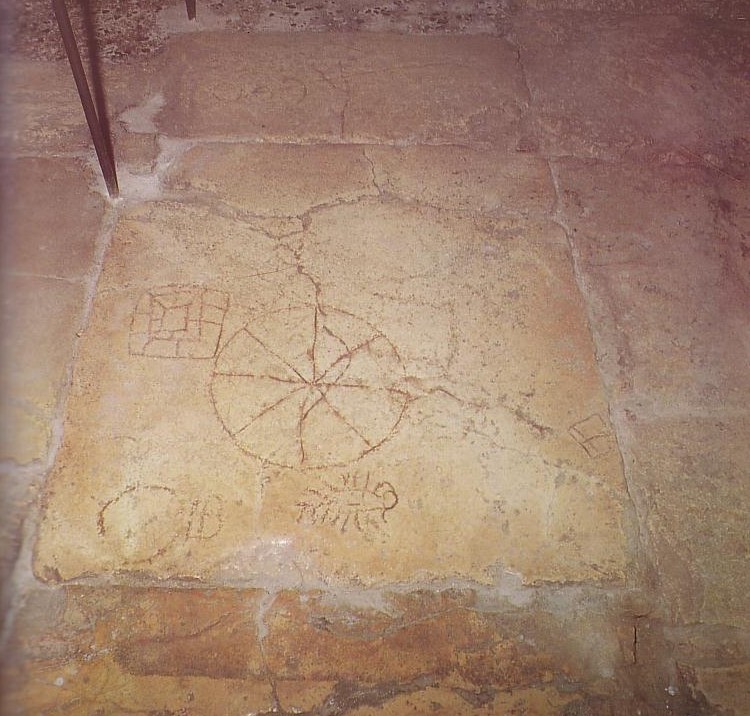 Litostrotos
Pilate "brought Jesus forth and sat down in the judgment seat in a place that is called the pavement" (John 18:13)
Permainan Raja
[Speaker Notes: Convent of the Sisters of Zion in the book by Sami Awwad, 57]
Prasasti Pilatus
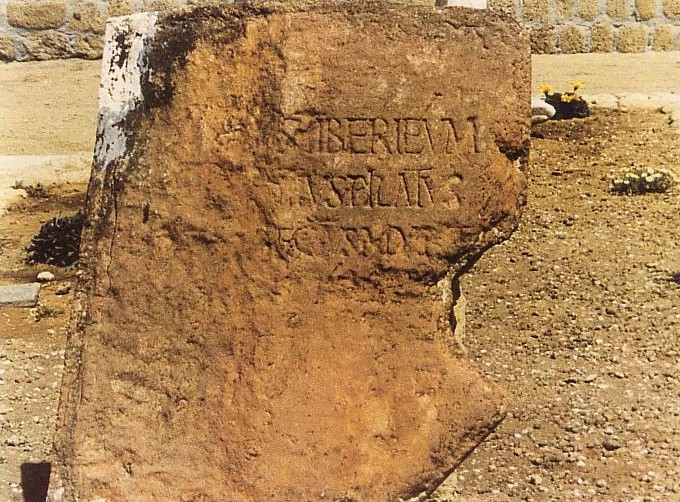 "Untuk rakyat Kaisarea Tiberioum,
Pontius Pilatus, Ketua Hakim di Yudea."
Pilatus tercatat di beberapa keterangan sejarah, tetapi beberapa cendekiawan meragukan keberadaannya karena tidak ada bukti arkeologi yang menyebutnya.
Akan tetapi di tahun 1961 prasasti ini ditemukan
Prasasti ini ditemukan di atas batu yang digunakan kembali sebagai bagian landasan teater di Kaisarea
Prasasti ini adalah keterangan arkeologi yang pertama tentang Pilatus
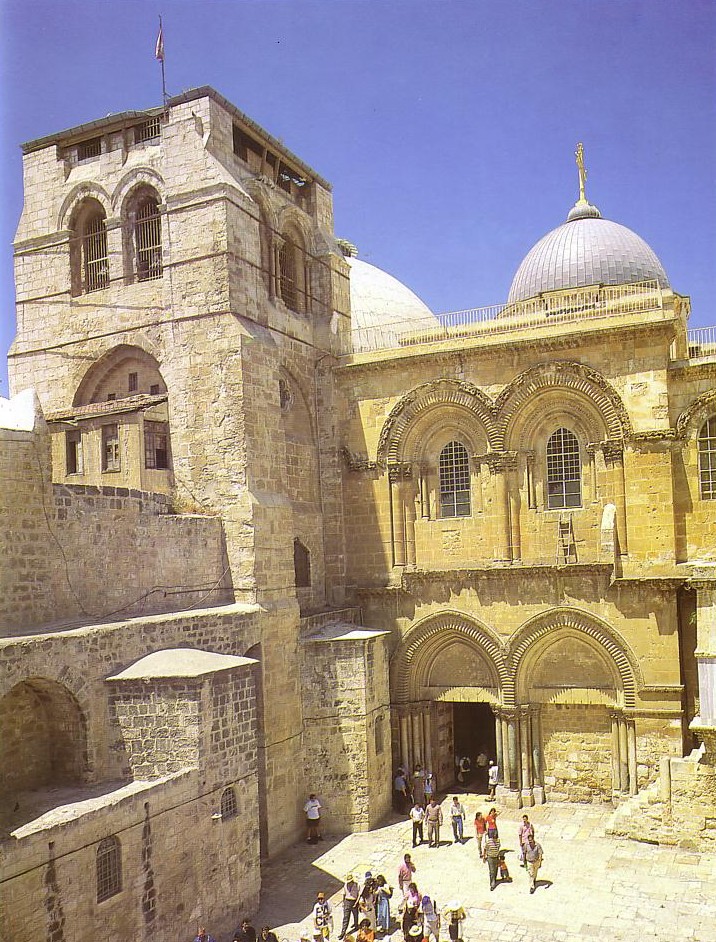 Gereja Holy Sepulcher
Tempat Penguburan Yesus menurut Tradisi
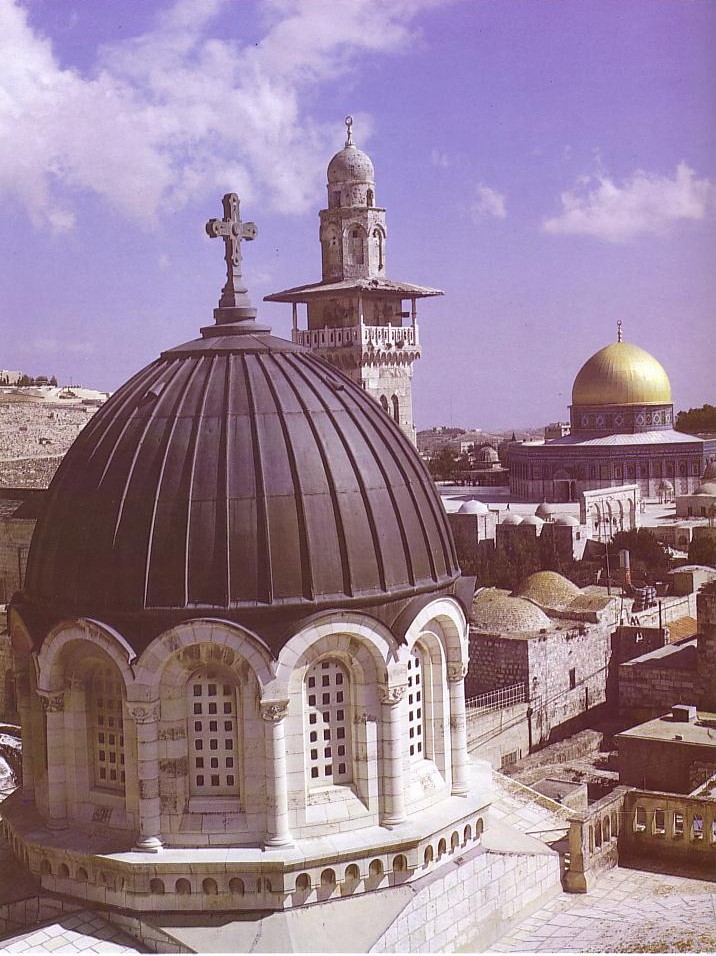 Perang antar Kubah
Emas: Kubah Batu dari Muslim 
	(Abad ke-7)
Hitam: Gereja Kristen Holy Sepulcher
	(Abad ke-4)
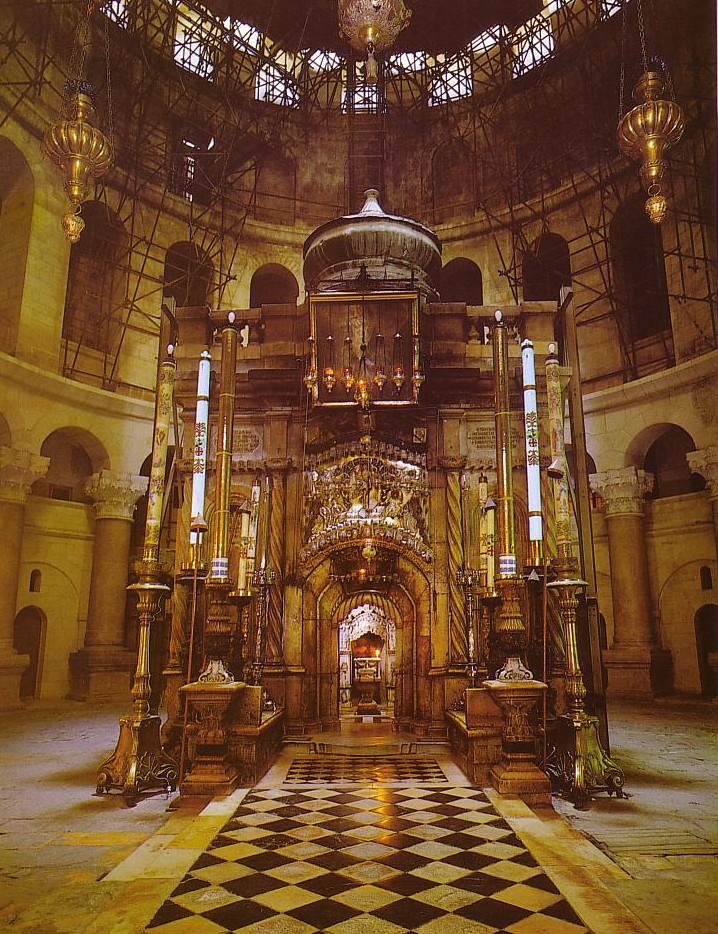 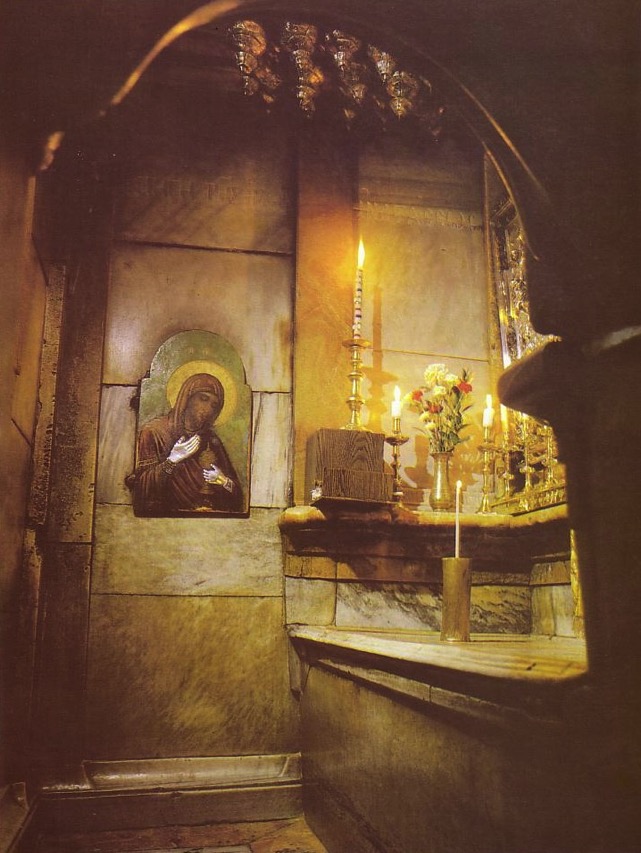 Makam Kristus
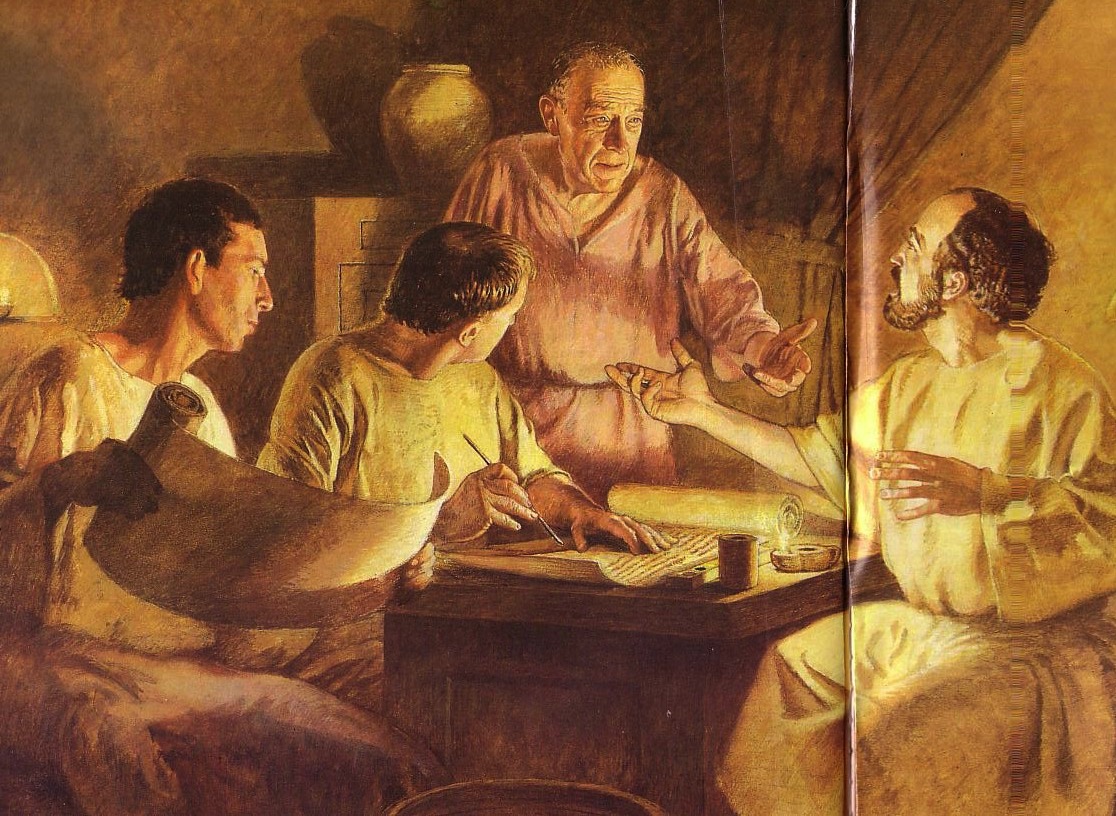 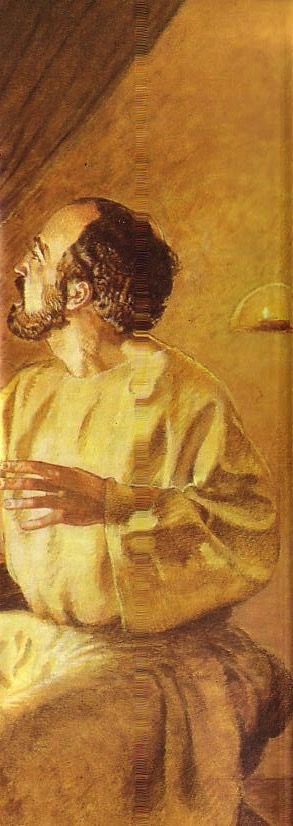 Dr. Lukas secara tepat mencatat banyak nama-nama pemimpin Romawi
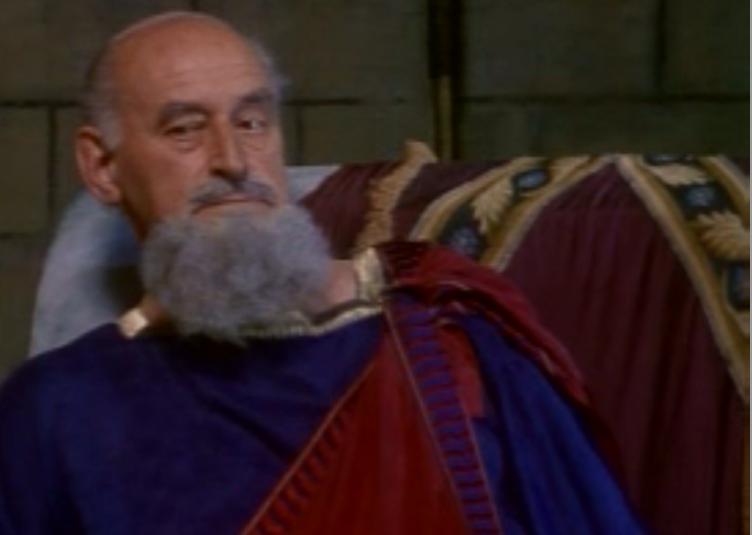 80
Feliks (52-59M) mengadili Paulus di Kaisarea, memenjarakannya dari  57-59 M (Kisah Para Rasul 24)
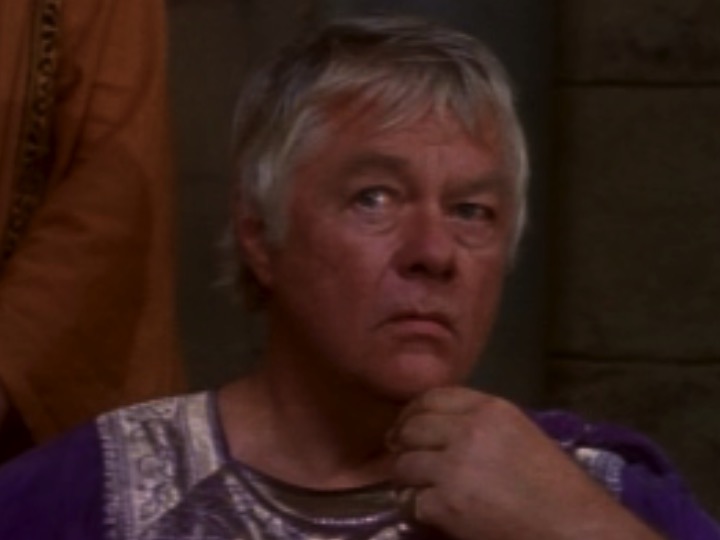 80
Perkius Festus juga mengadili Paulus dan menemukannya tidak bersalah (Kisah Para Rasul 25)
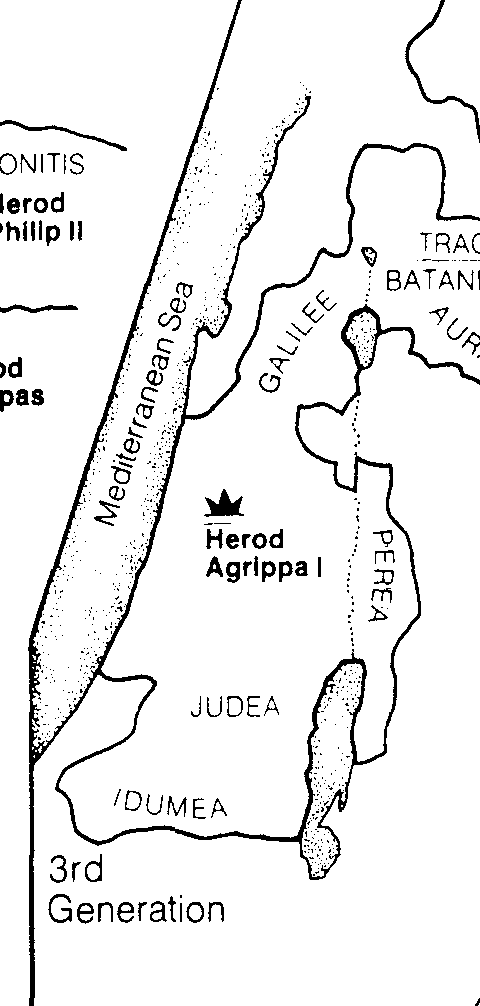 80
89
Cucu Herodes, Agripa I (37-44 M), dimakan oleh cacing-cacing
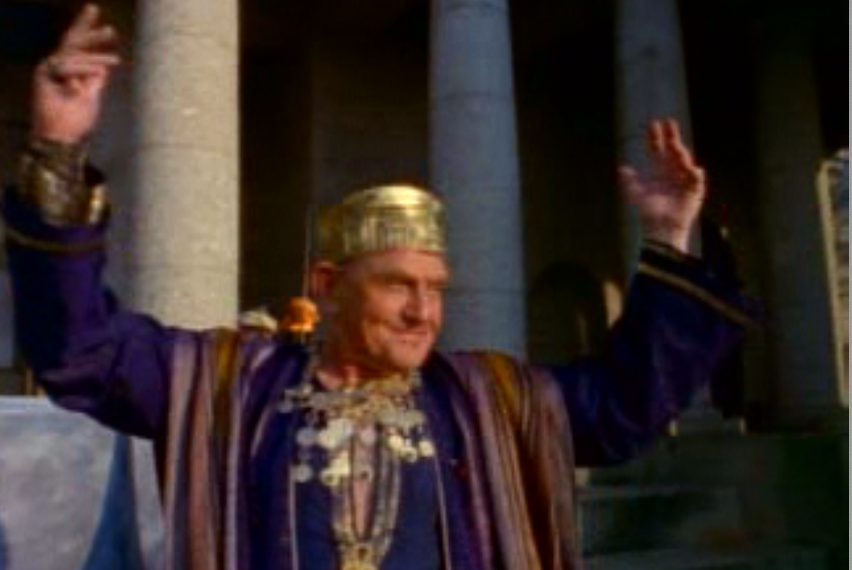 Bible Visual Resource Book, 181
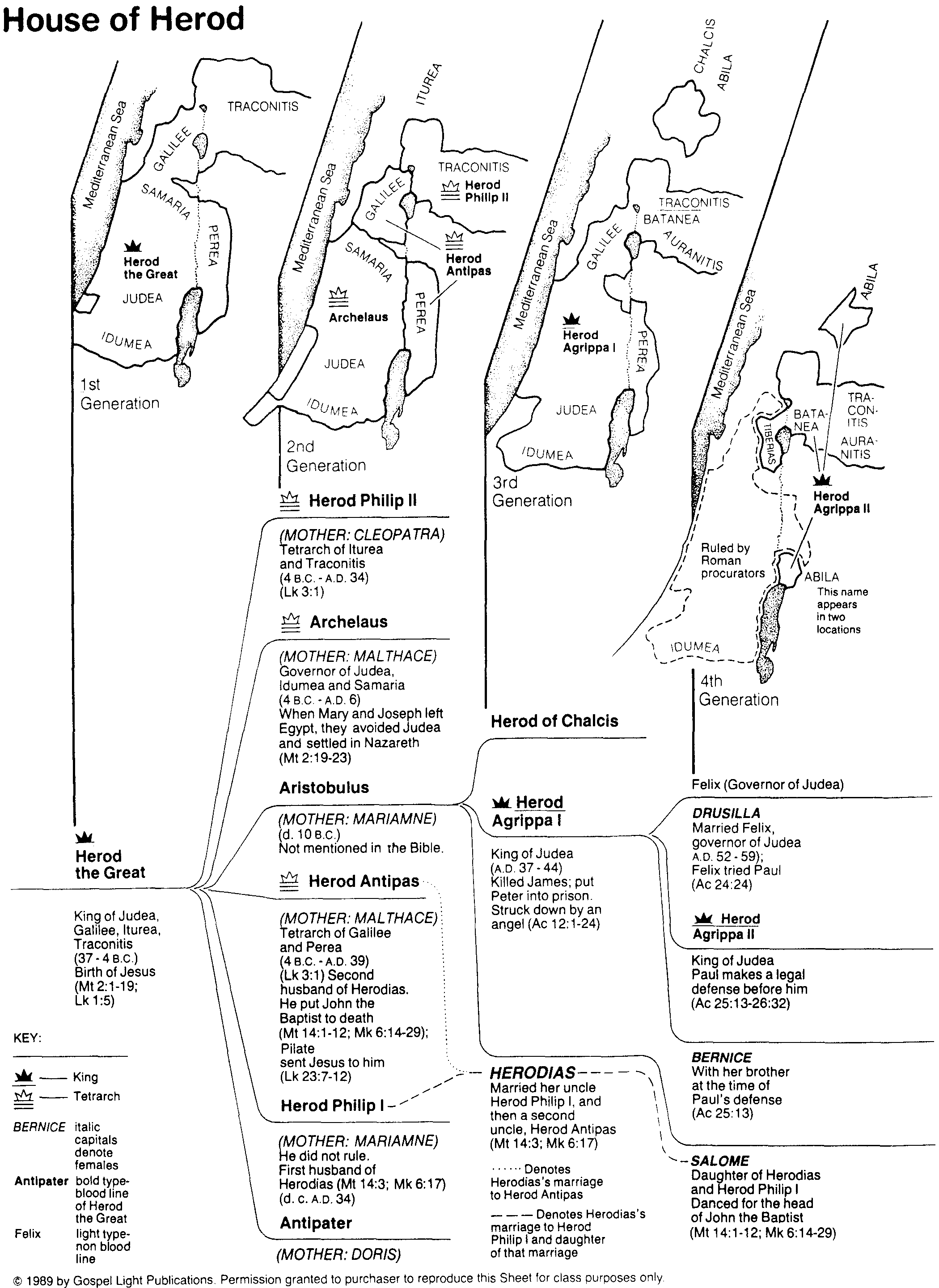 Cucu dari Herodes Agung, Raja Agripa II, berpendapat Paulus tidak bersalah (Kisah Para Rasul 26:31)
80
89
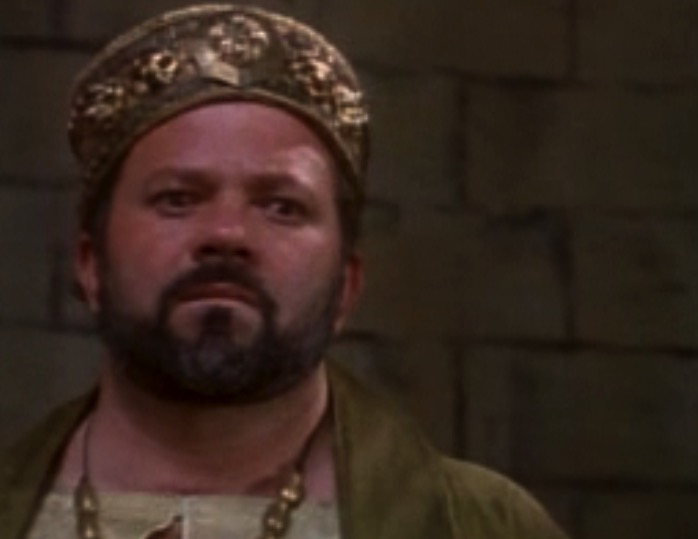 Bible Visual Resource Book, 181
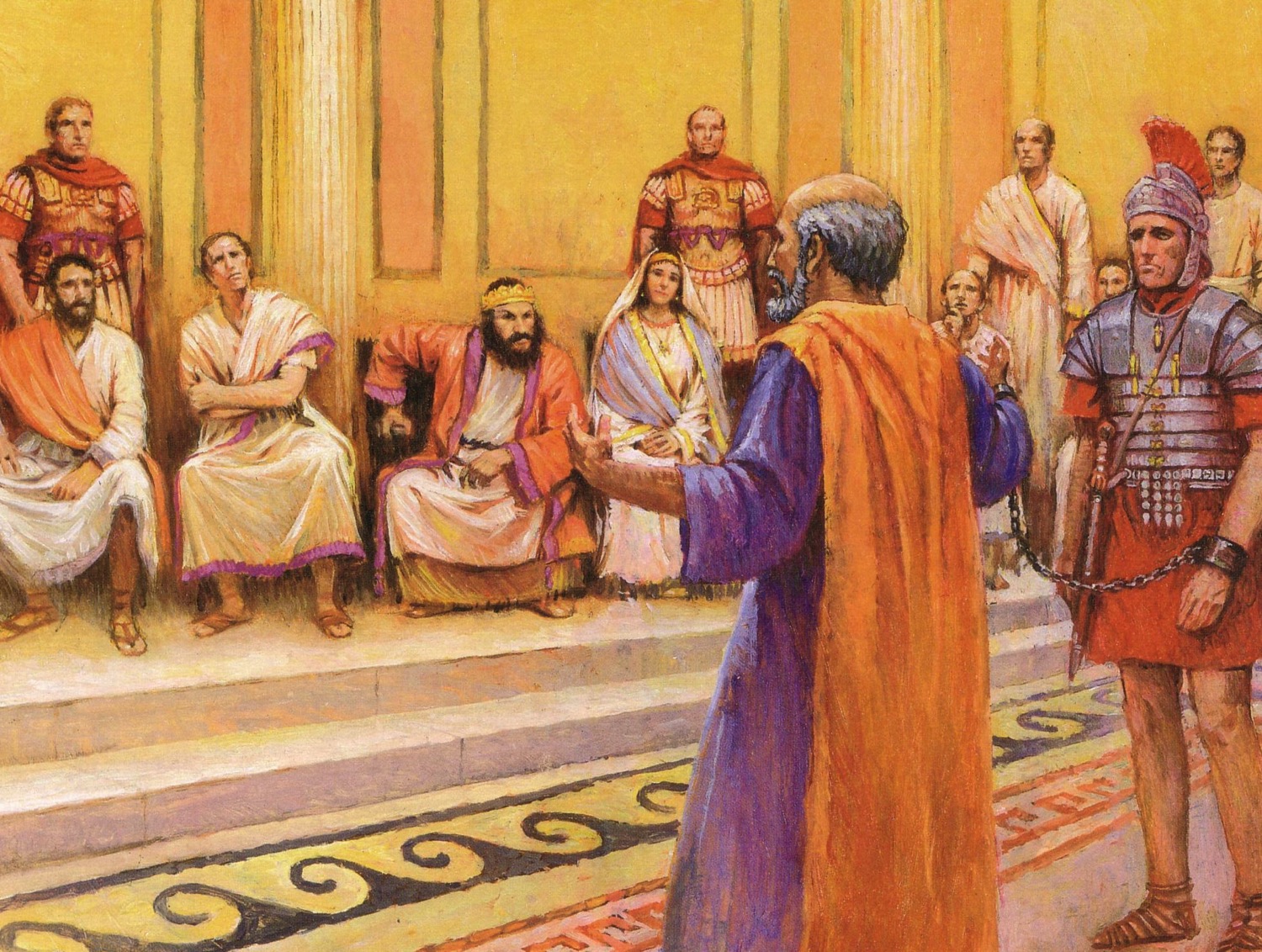 80
Paulus di hadapan  Herodes Agripa II
[Speaker Notes: After Jesus]
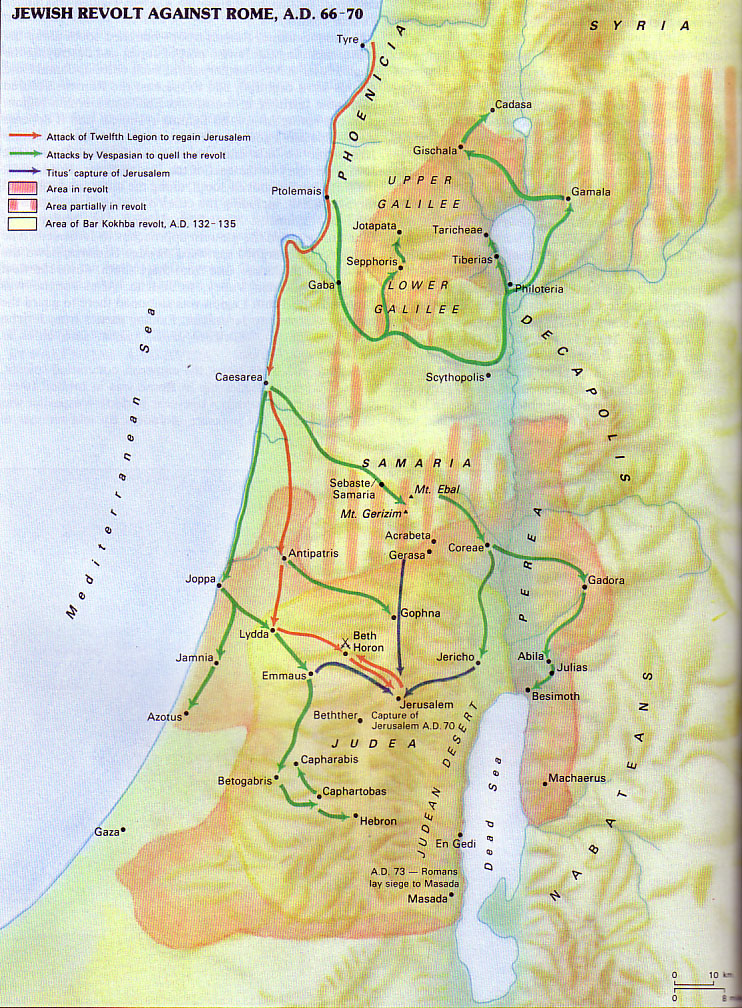 Perang Yahudi (66-73 M)
93
Penajisan Kaisarea
Pemberontakan Yerusalem
Pengorbanan di Bait Allah untuk Nero dihentikan
Roma mengutus Vespasian
Nero meninggal
Pengepungan Yerusalem oleh Titus (April-Sept. 70)
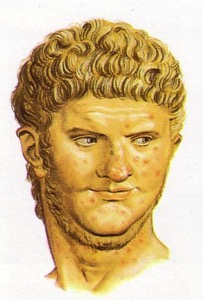 Tembok Pengepungan Yerusalem (70M)
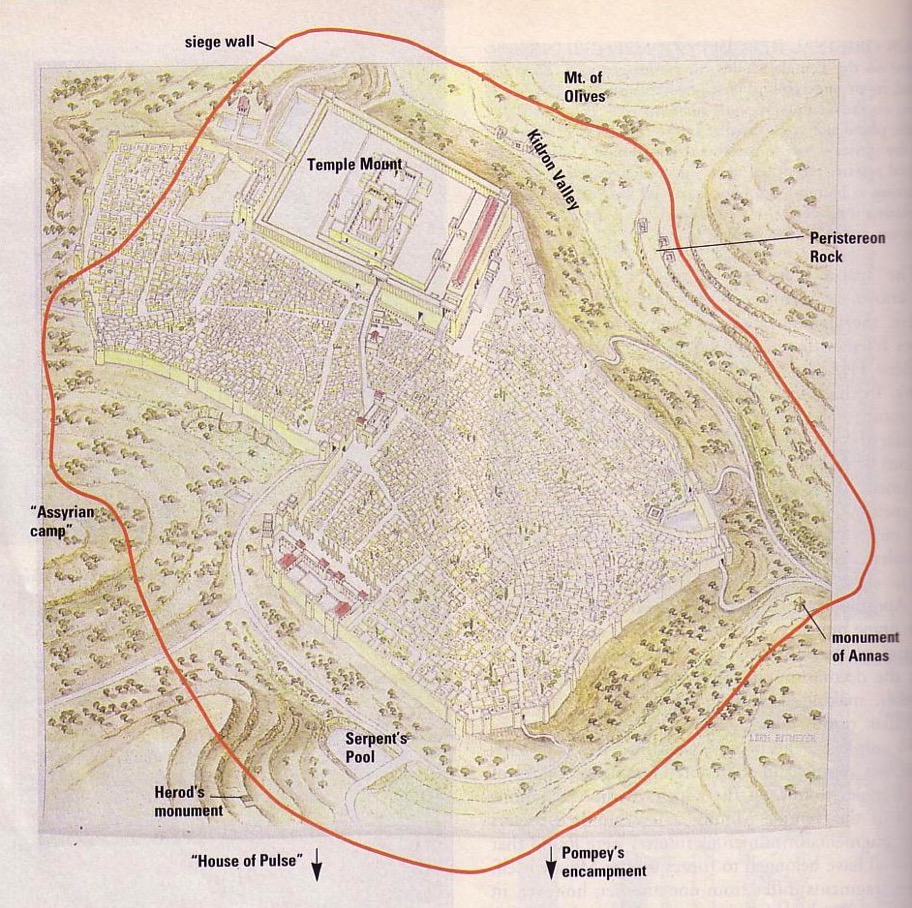 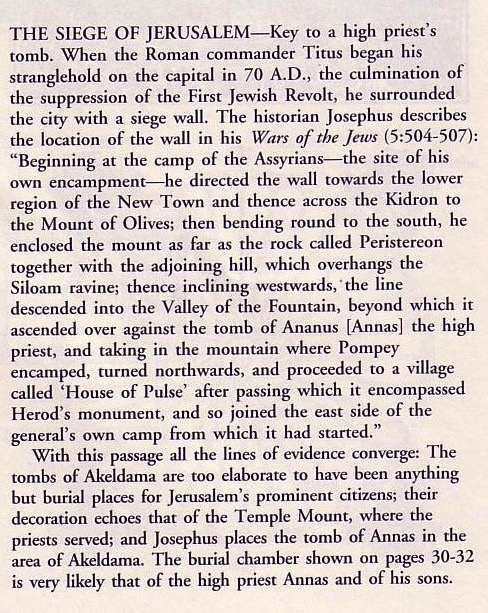 Leen & Kathleen Ritmeyer, "Akeldama: Potter's Field or High Priest's Tomb?" BAR 20 (Nov/Dec 94): 34
Bait Allah yang dibangun Herodes
85
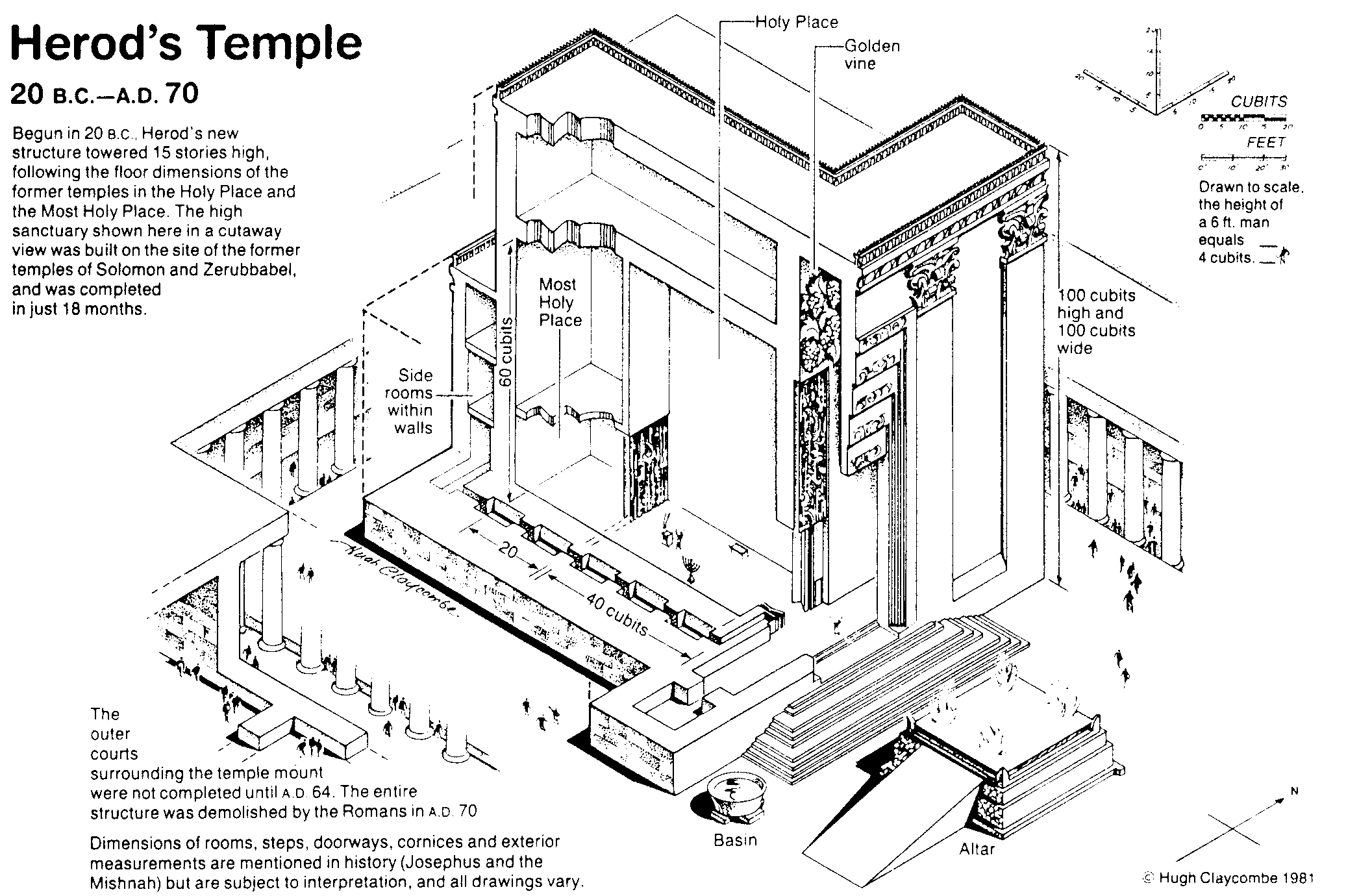 20 SM-70 M
Tempat Suci di Bait Allah
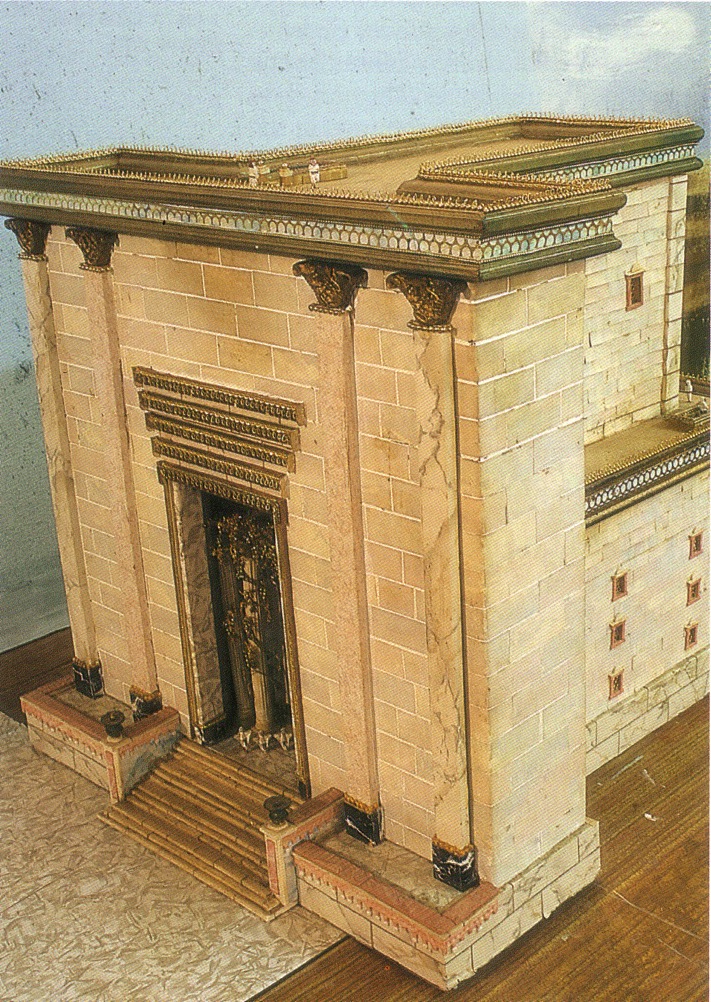 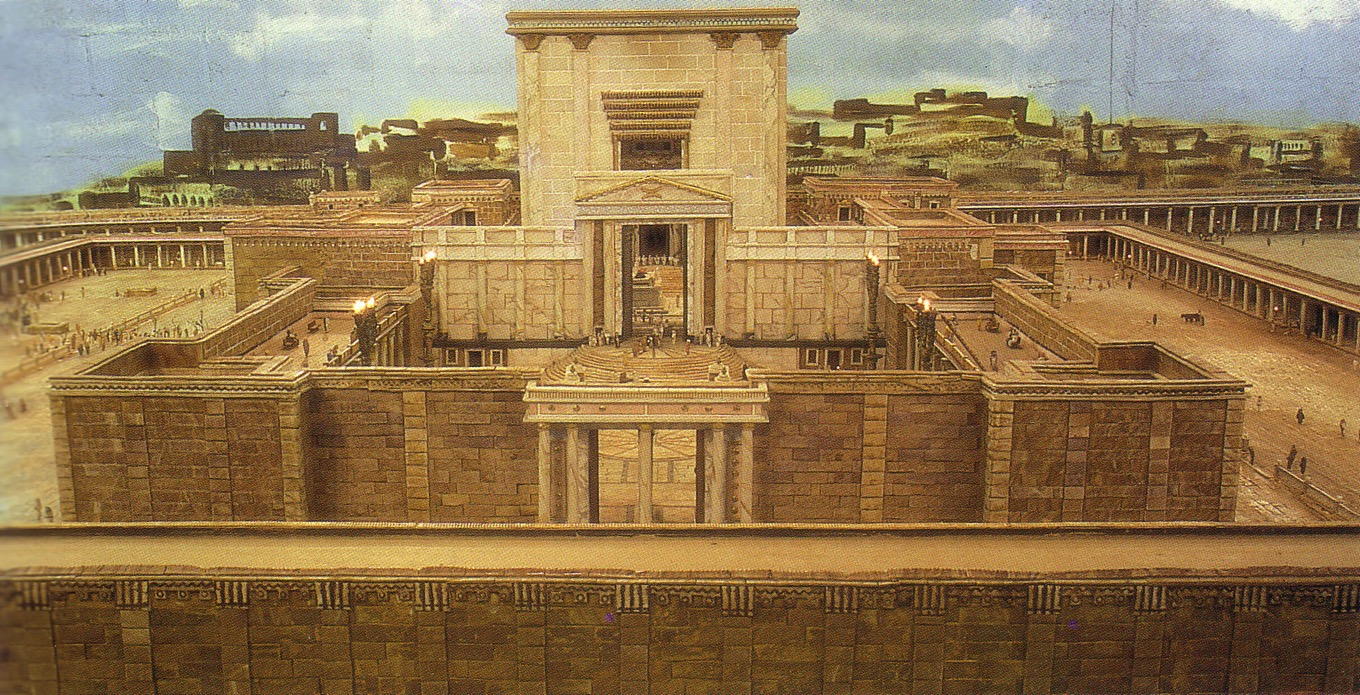 Bait Allah dilihat dari Timur
Benteng Antonia
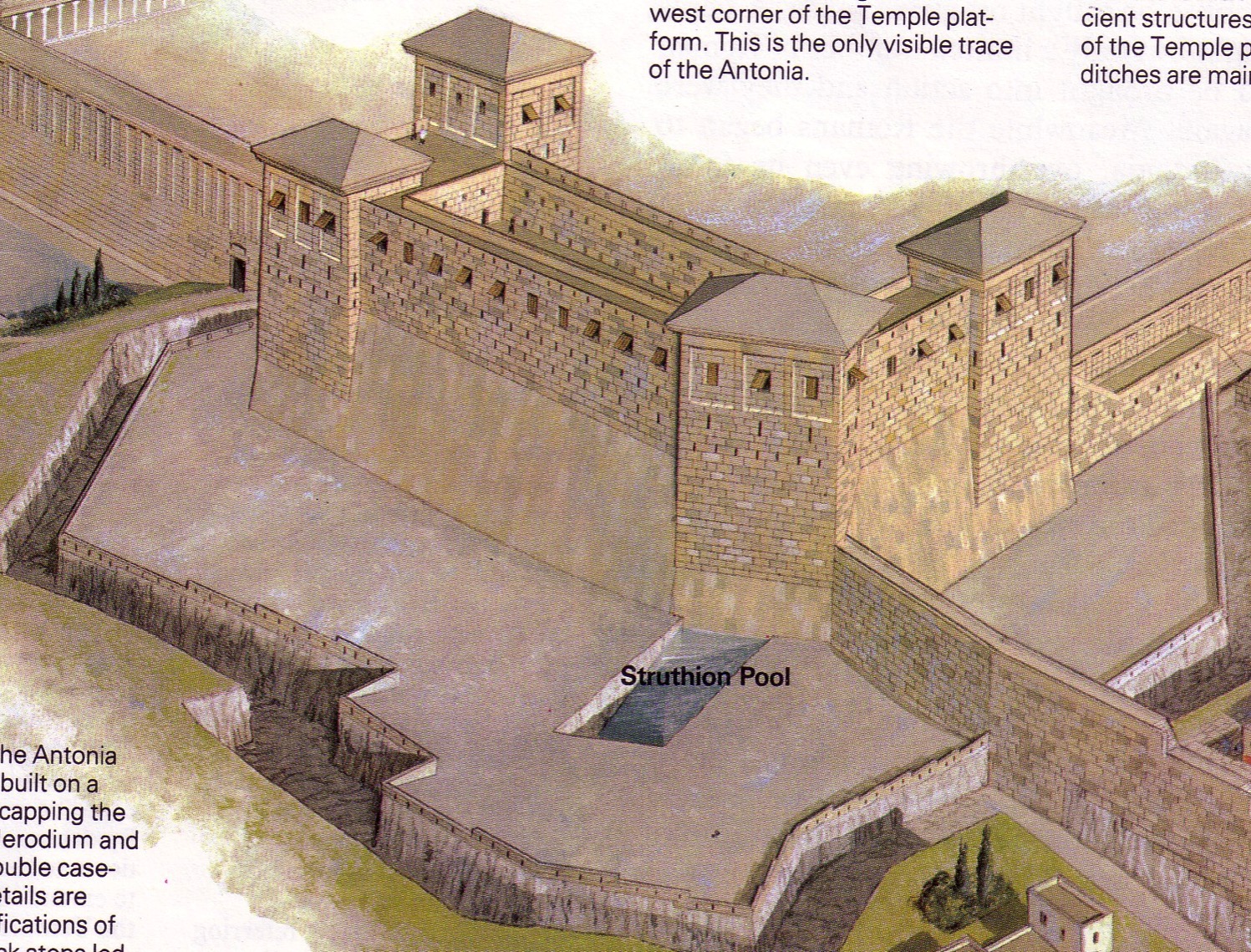 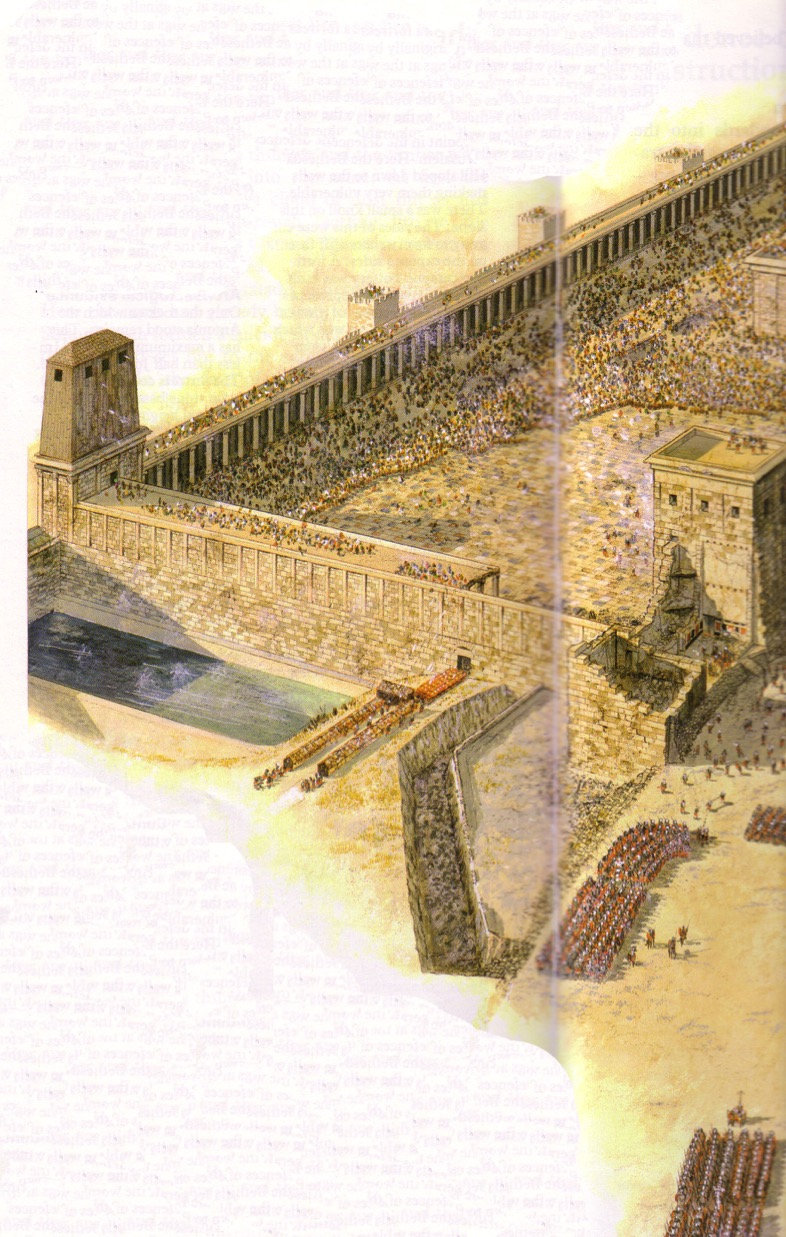 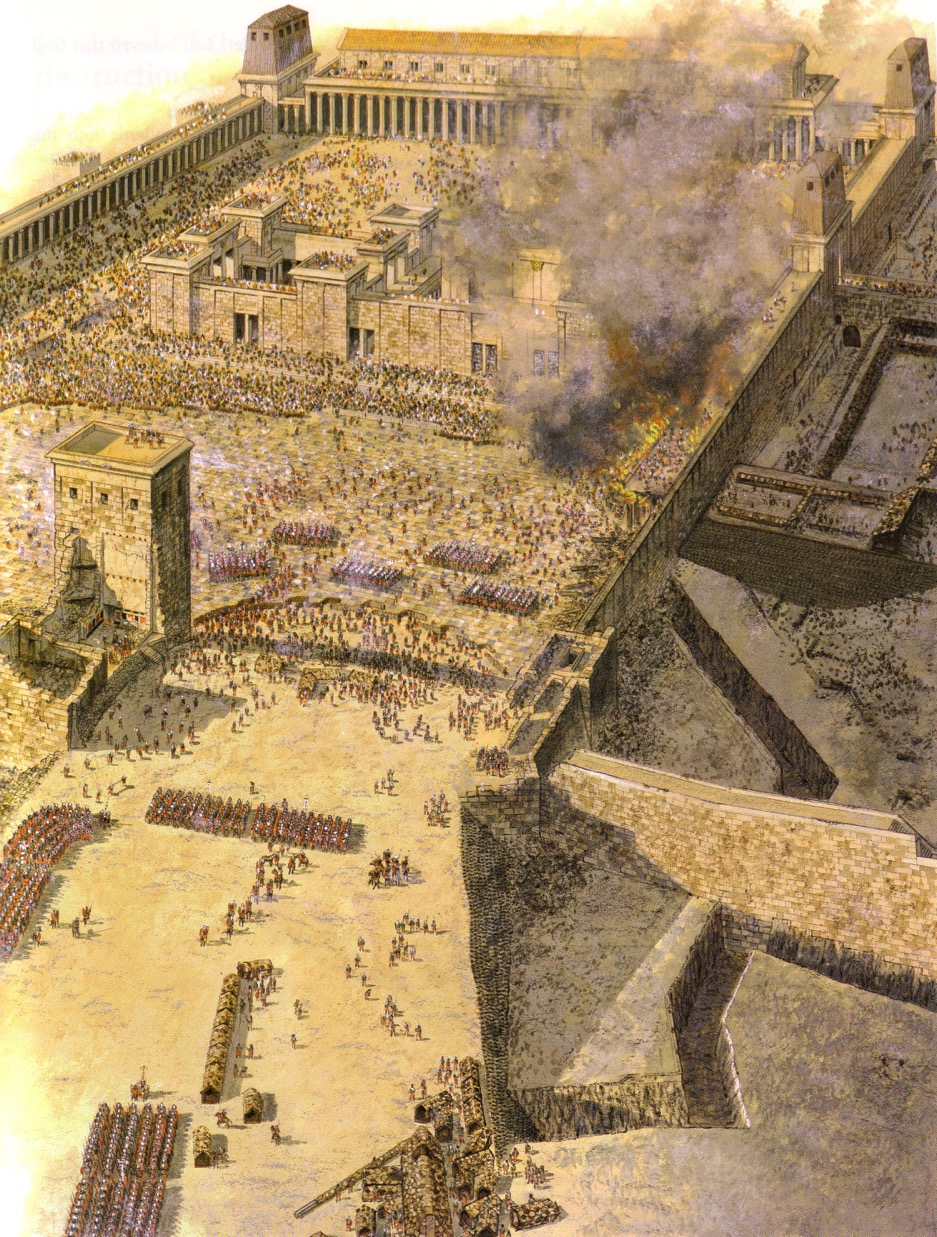 Benteng Antonia diratakan
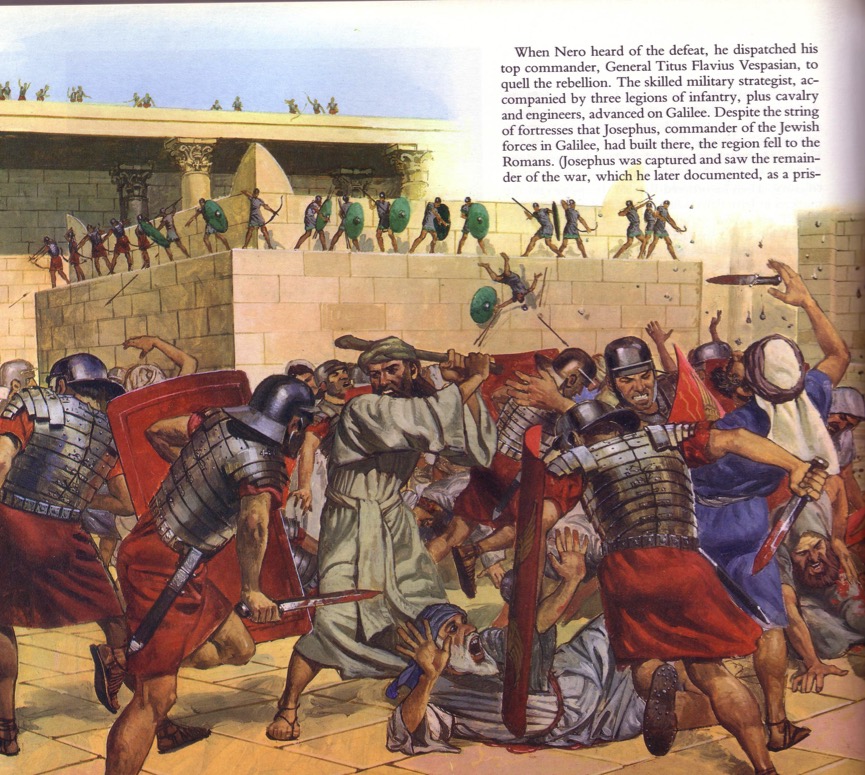 Serangan di Bait Allah
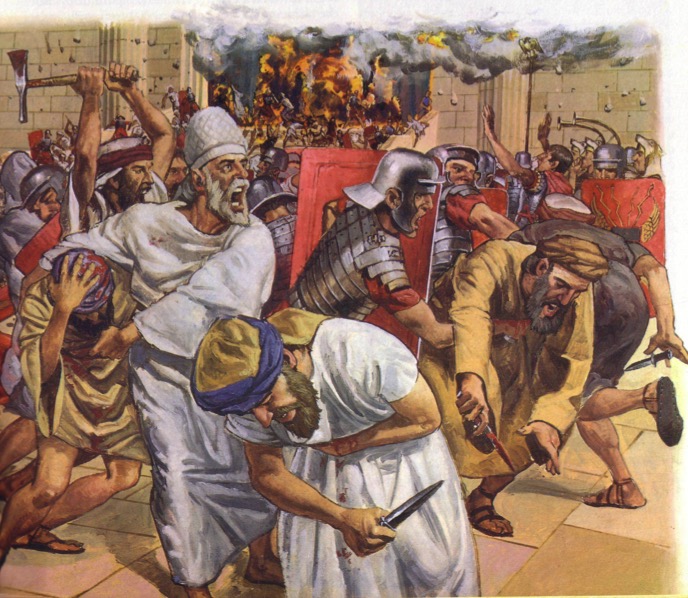 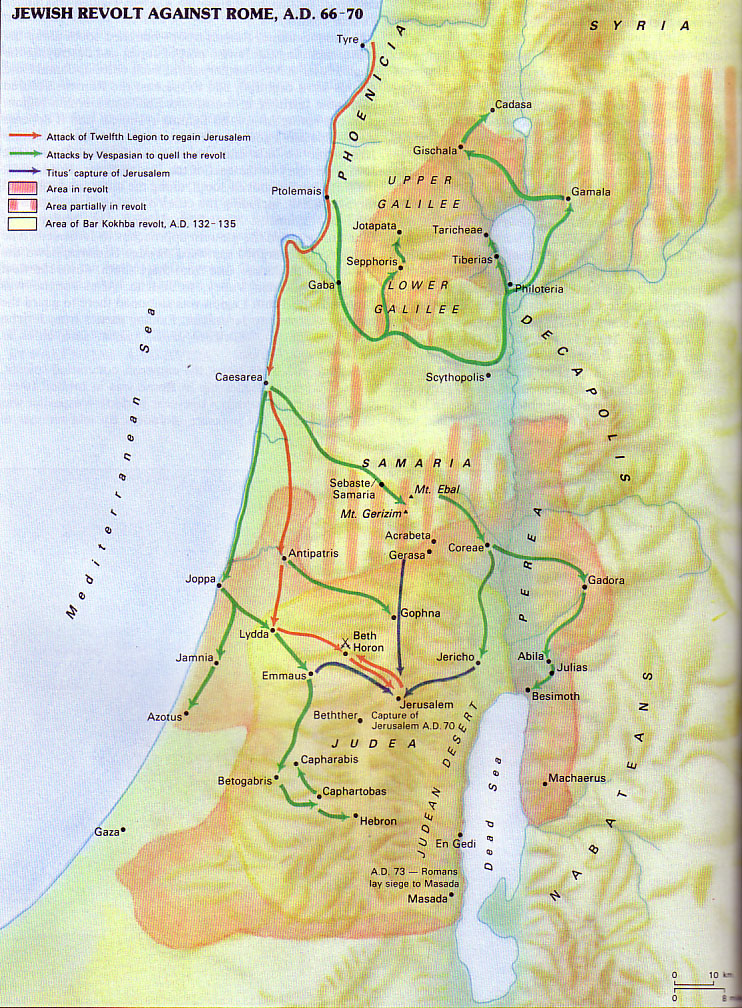 Apakah yang terjadi dengan orang-orang Kristen di Yerusalem?
Sebuah petunjuk menyuruh mereka untuk berlindung di Pella.
Pella
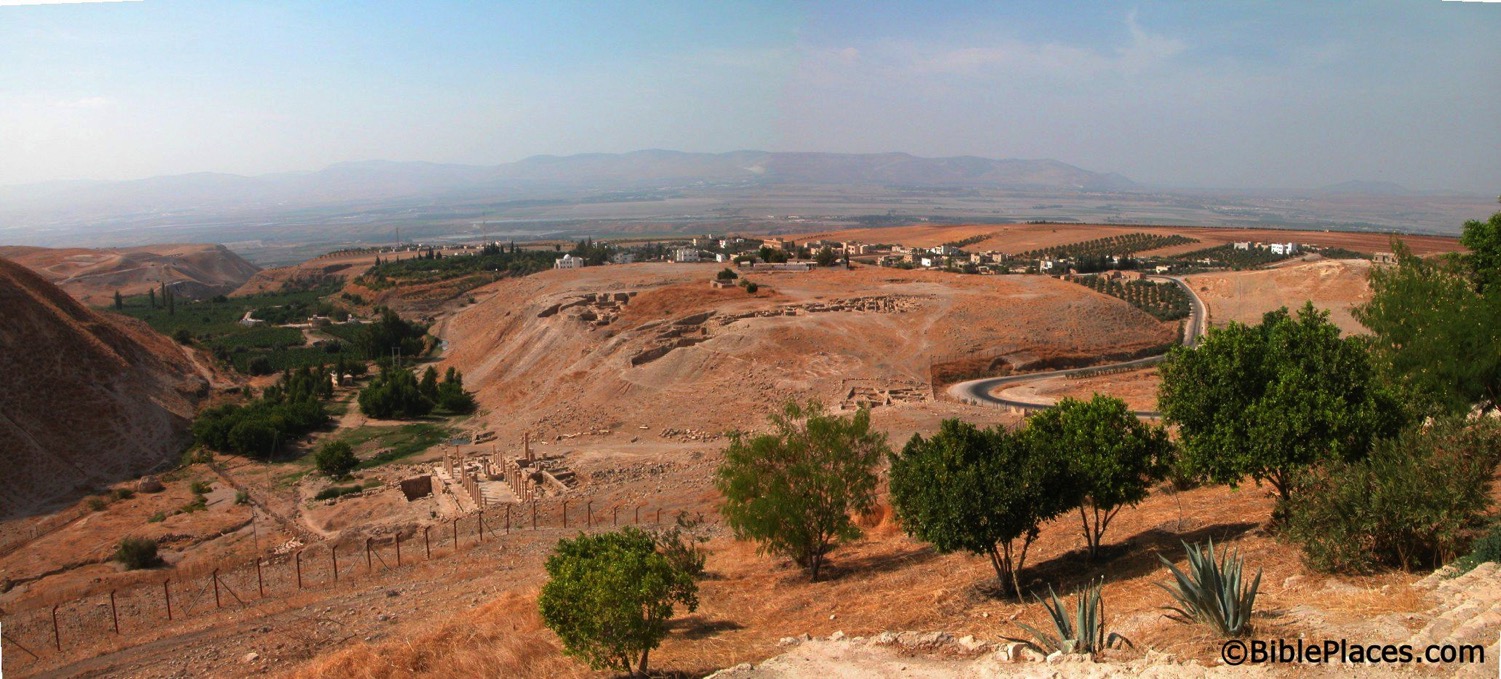 Jerusalem
[Speaker Notes: Todd Bolen: "Pella/Pehel is not mentioned explicitly in the Bible but it was prominent in biblical times.  In the days of the judges, it led a rebellion against Egypt which was crushed by Pharaoh Seti I.  In NT days, Pella was the site where Christians sought refuge during the Jewish Revolt against the Romans in 66-70 A.D.  Eusebius records that the Jewish believers fled here in obedience to a revelation, which some correlate with Jesus' words in Matthew 24:16.  This photo views the tell from the east.  Several Byzantine churches have been excavated as well as a building believed to be a Late Bronze temple.  The Jordan Rift and the mountains of Israel are visible in the background."]
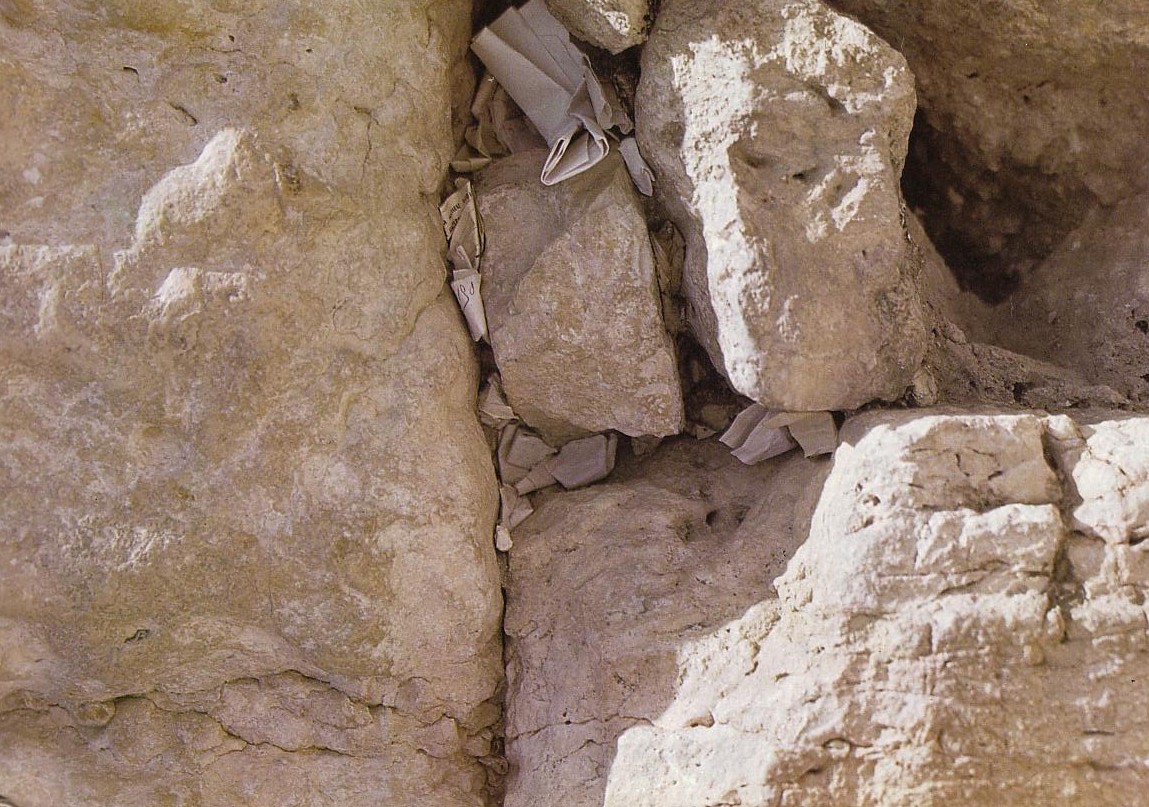 Doa-doa untuk Bait Allah ketiga
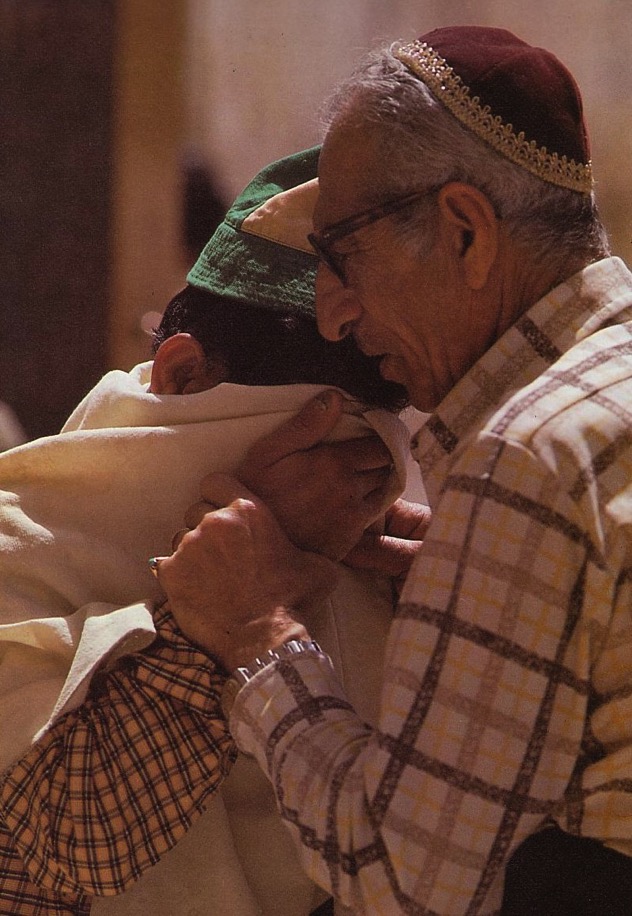 93
Perang Yahudi (66-73 M)
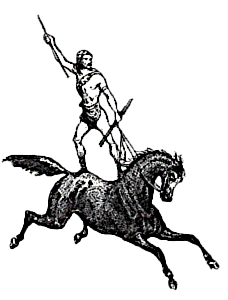 Penajisan Kaisarea 
Pemberontakan Yerusalem
Pengorbanan untuk Nero 
   dihentikan
Roma mengutus Vespasian
Nero meninggal (68 M)
Pengepungan Yerusalem (April-September 70)
Pengepungan Masada (Jatuh 73 M)
Perang YahudiMelawan orang-orang Romawi
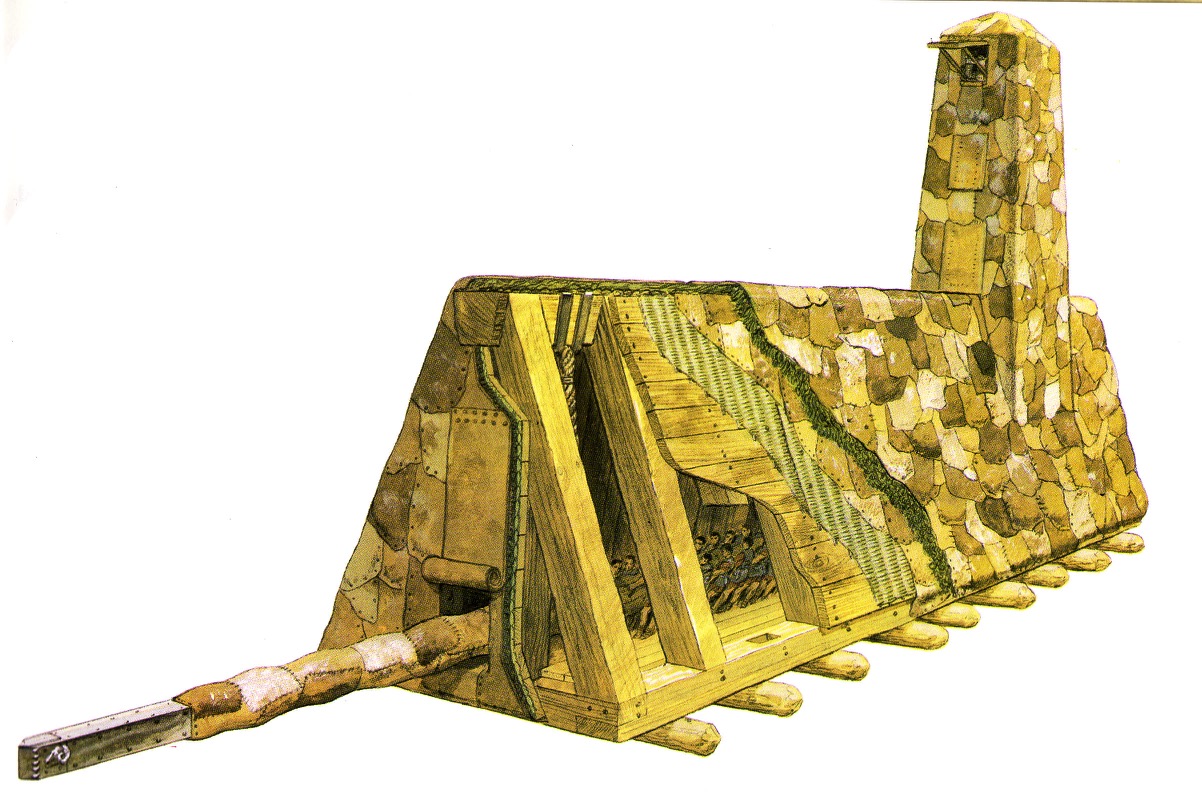 66-73 M
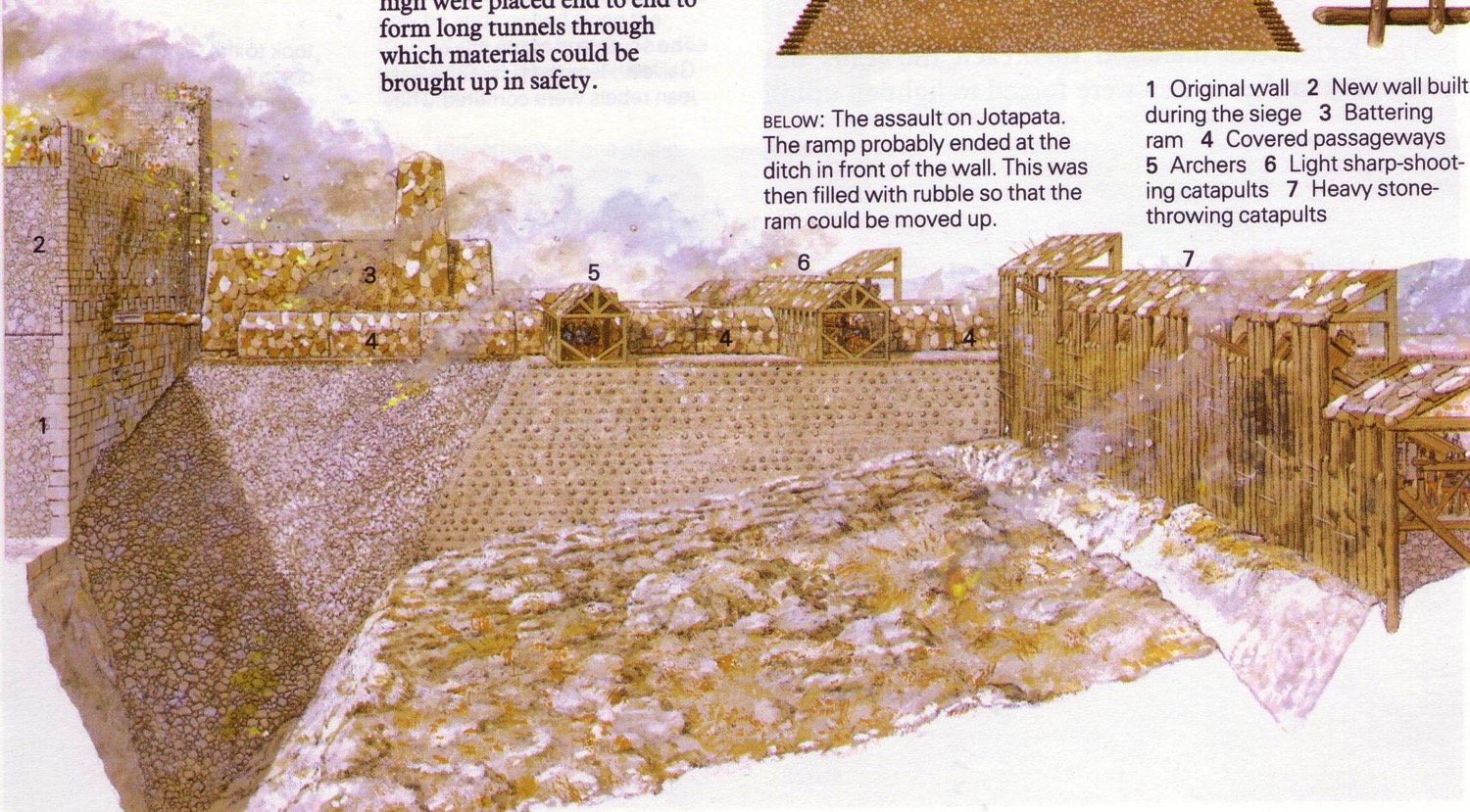 Teknik-teknik Pengepungan orang Romawi
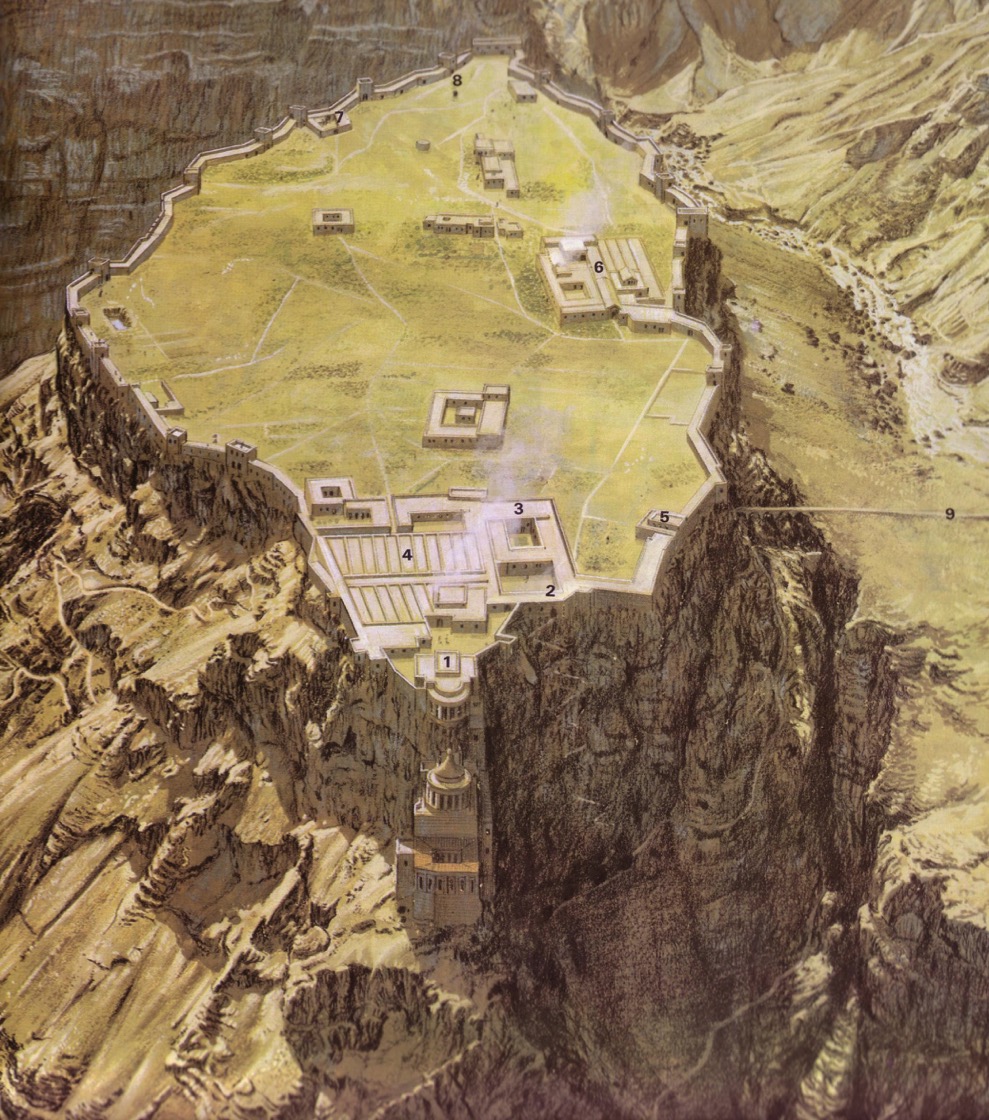 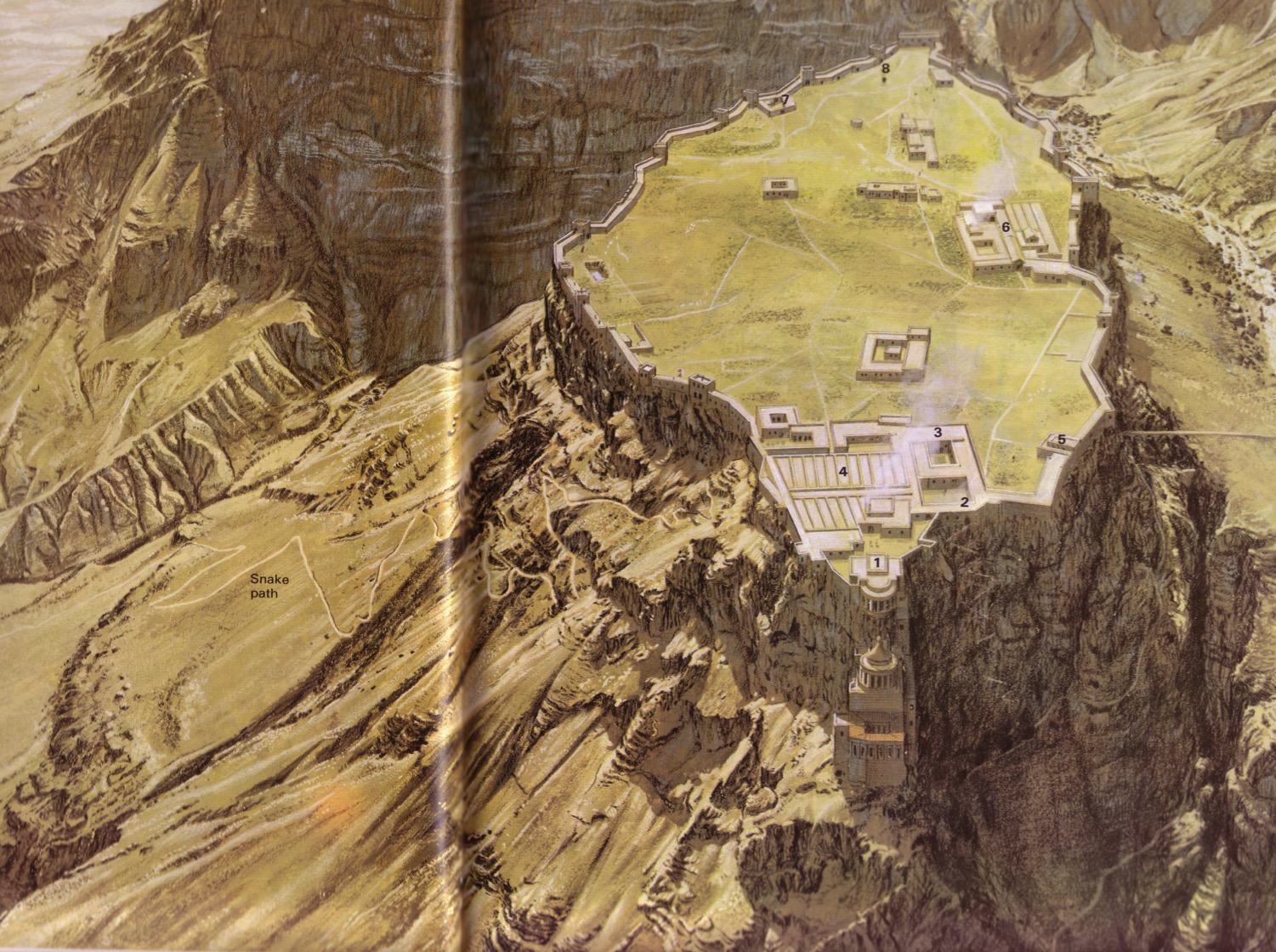 Bagaimana Anda akan menaklukkan benteng ini?!
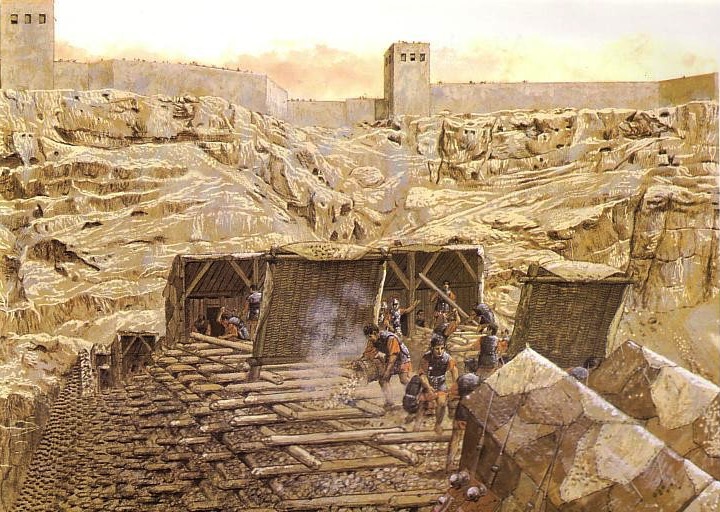 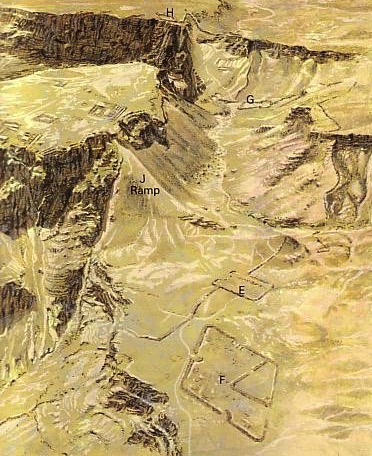 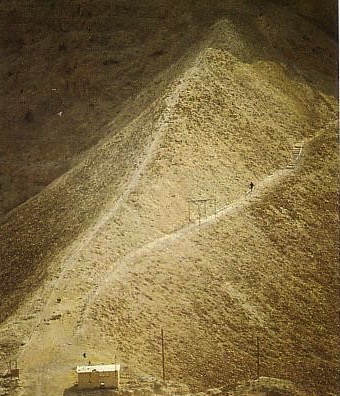 Jalur melandai di antara semua jalur melandai
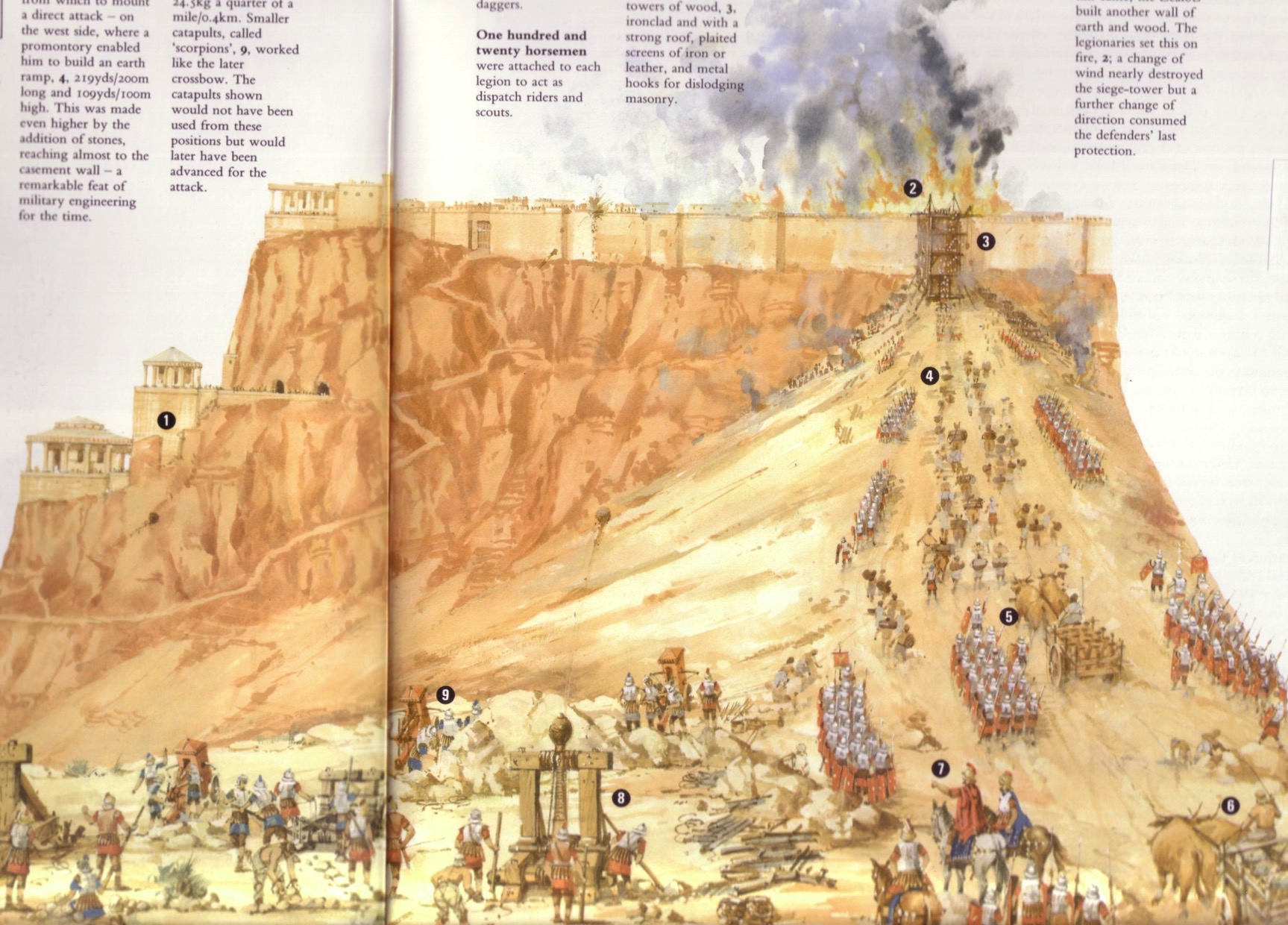 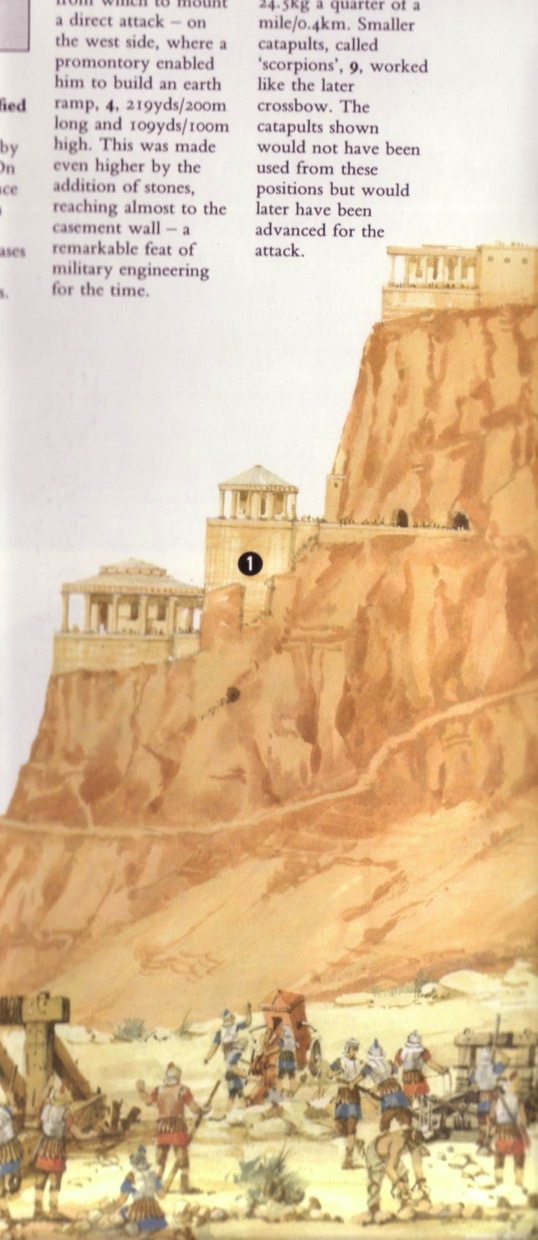 Jatuhnya Masada (73 M)
The Fall of Masada (AD 73)
Bagian Utara Istana Masada Herodes
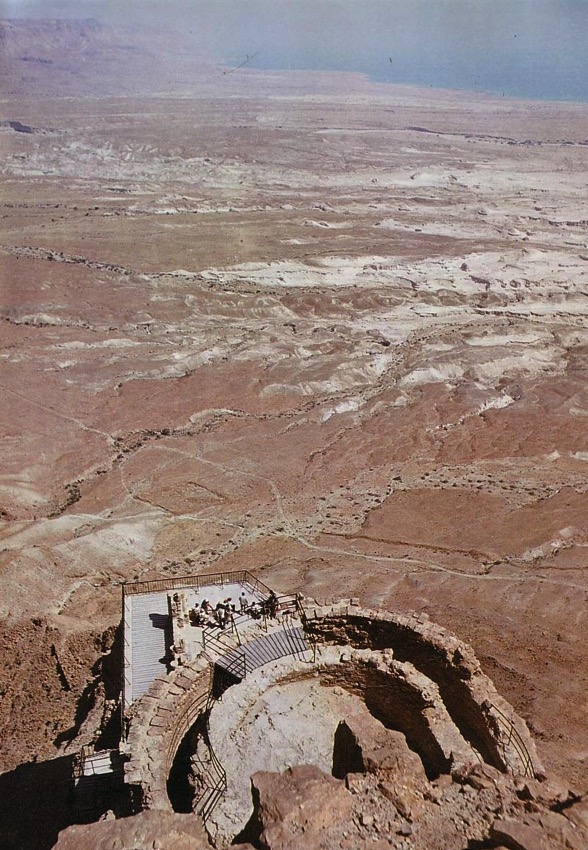 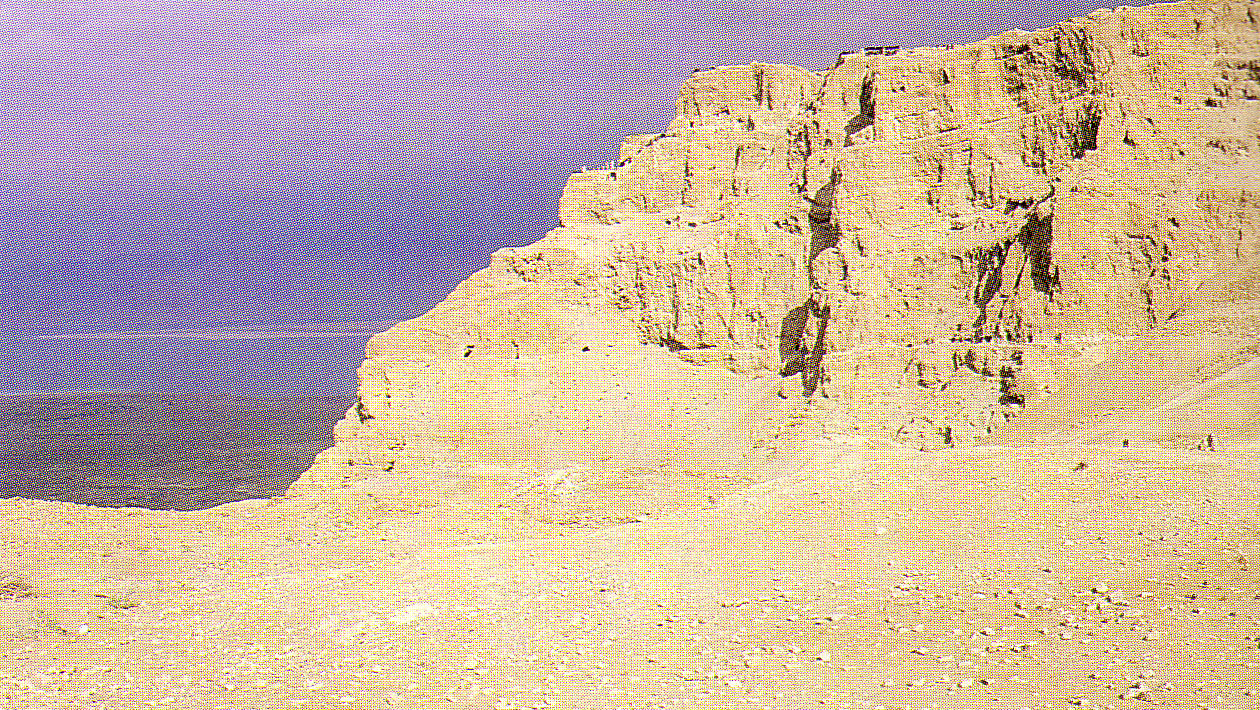 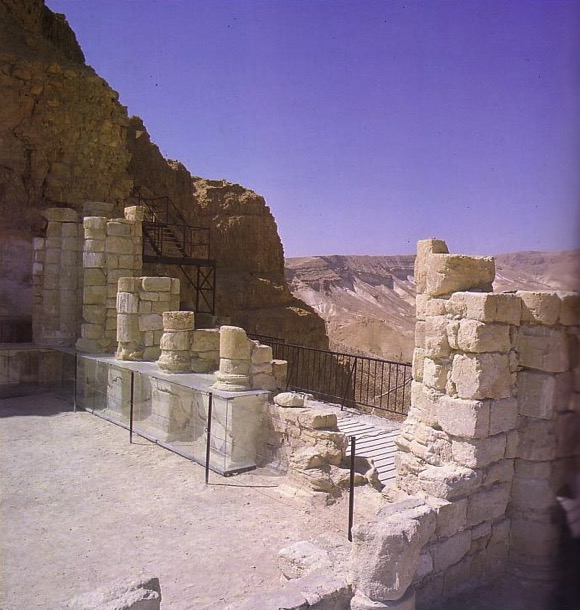 Roma Memiliki Tentara yang  sengit
Kehidupan Tentara
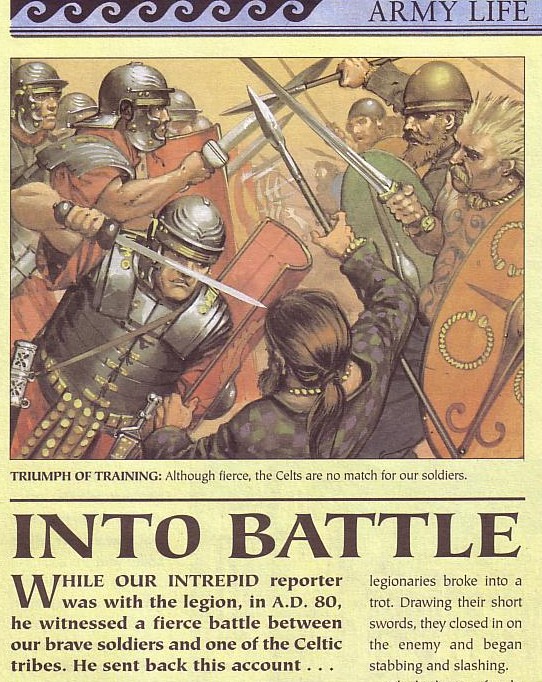 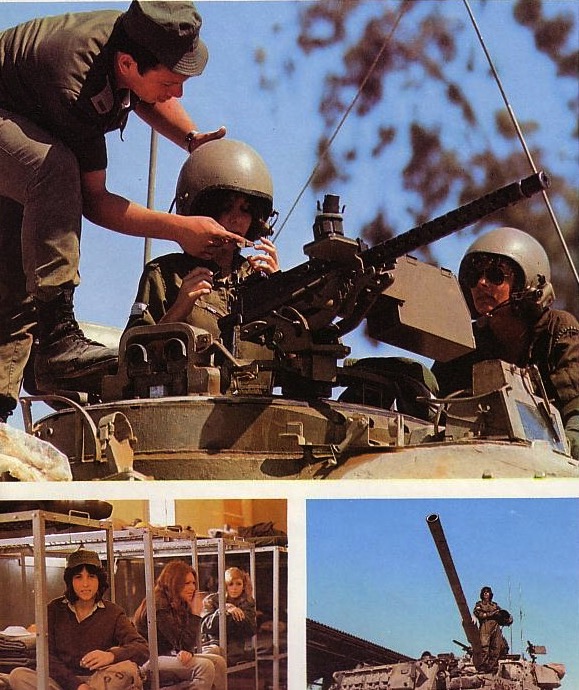 "Tidak akan Lagi!"
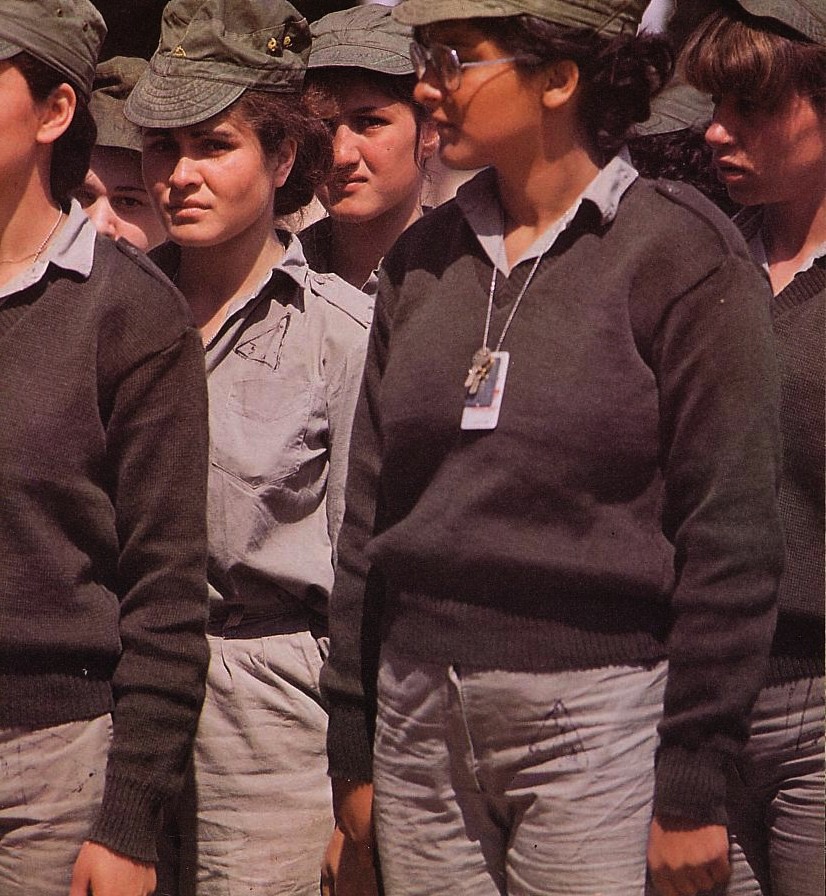 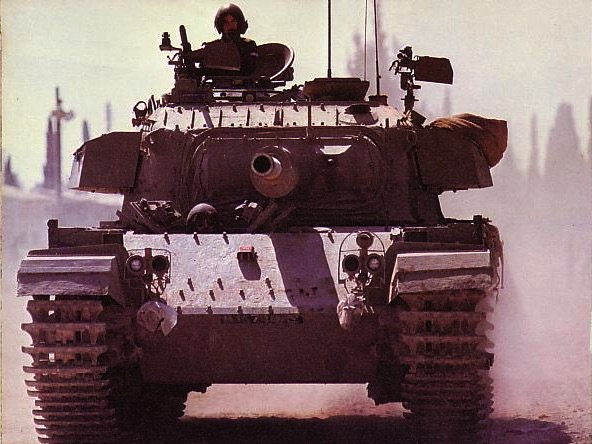 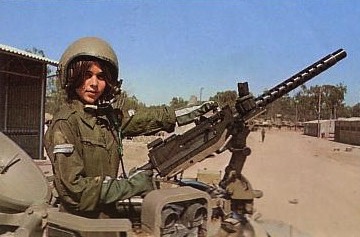 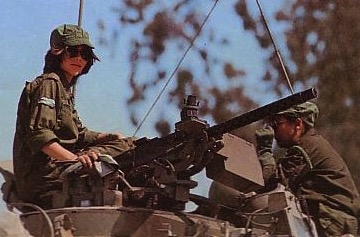 93-94
Warisan dari Romawi
Kekristenan
Runtuhnya Yerusalem
Agama Yahudi / Jamnia
Kesatuan
Jalan-jalan
Teknologi
Kalender
Kewarganegaraan
Hukum
Pengaruh Latin
Kedamaian
94a
Pengembangan Alfabet Rumawi
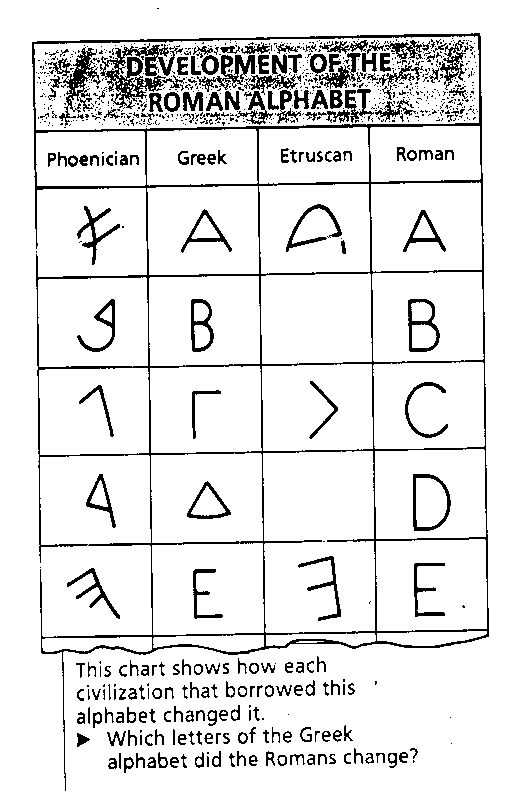 Spanyol
Portugis
Prancis
Italia
Romania
= Bahasa  Romawi
Latin
Inggris?
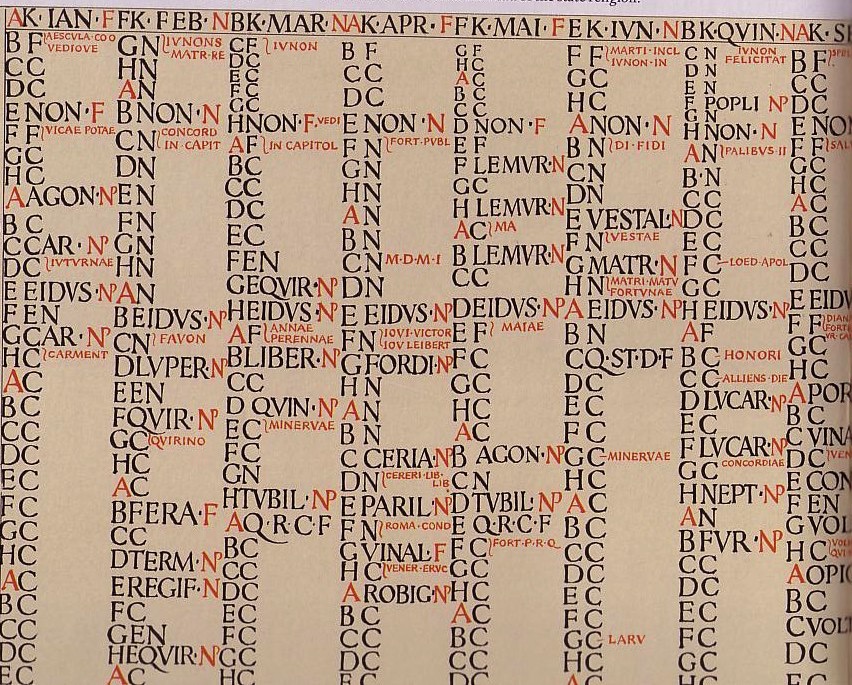 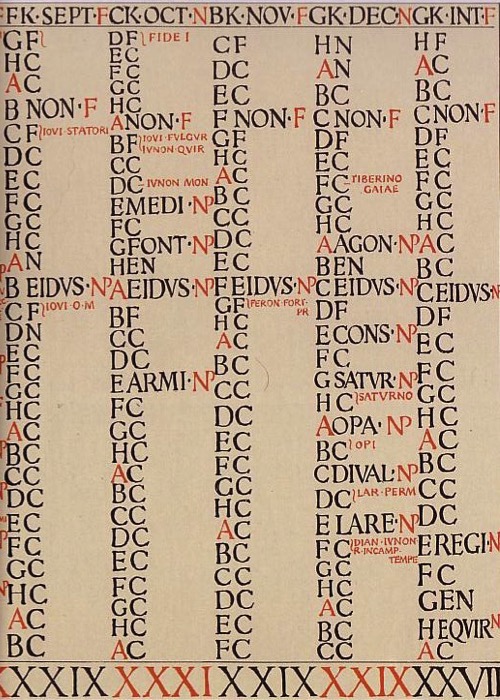 94b
Kalender Rumawi
Setiap bulan dalam Latin menjadi nama Inggris bulan itu led
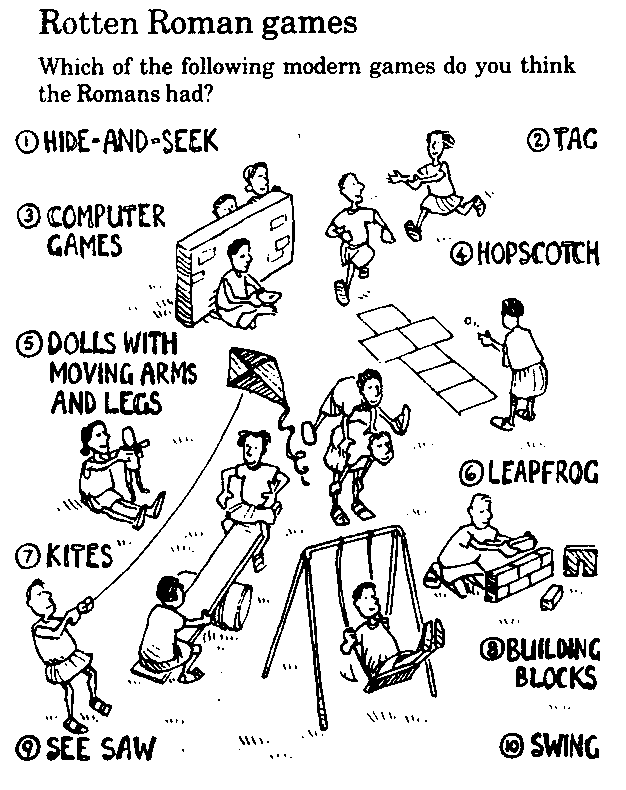 Permainan orang Romawi
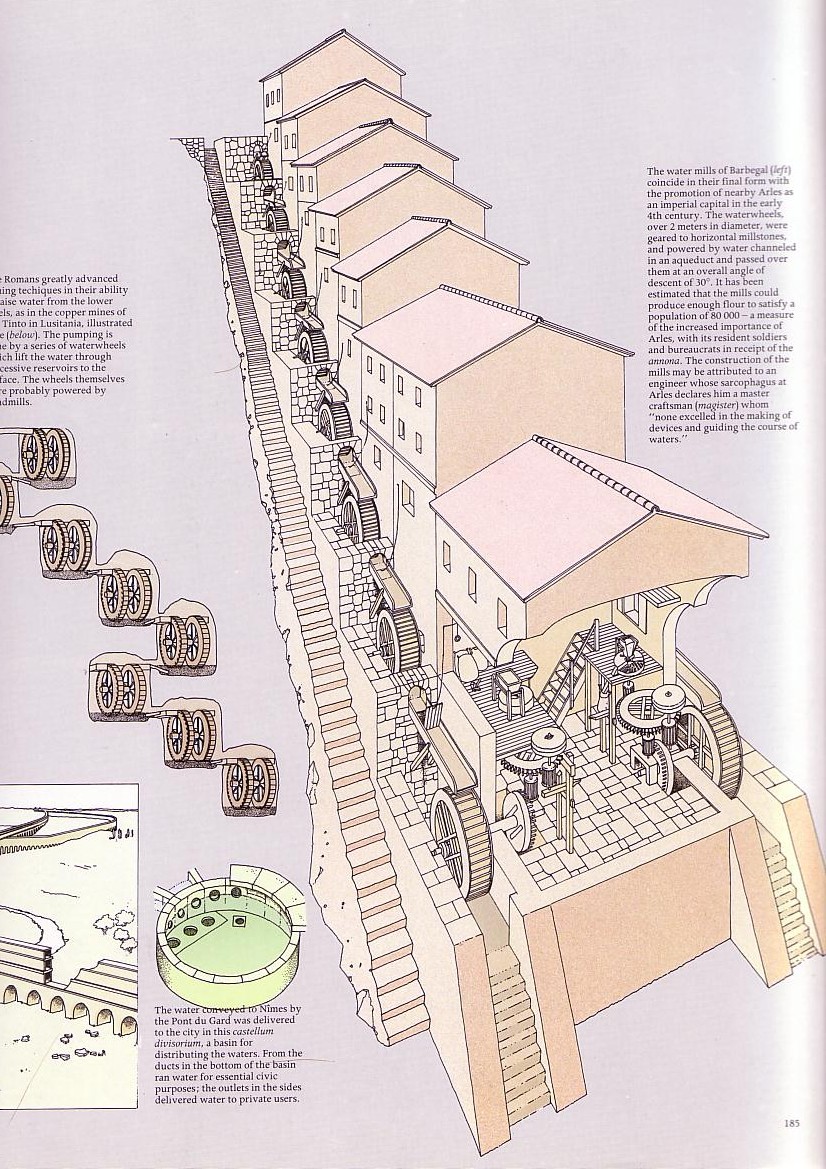 Penggilingan air ini dapat menggiling gandum cukup untuk memberi makan  80,000 orang!
Teknologi Orang Romawi
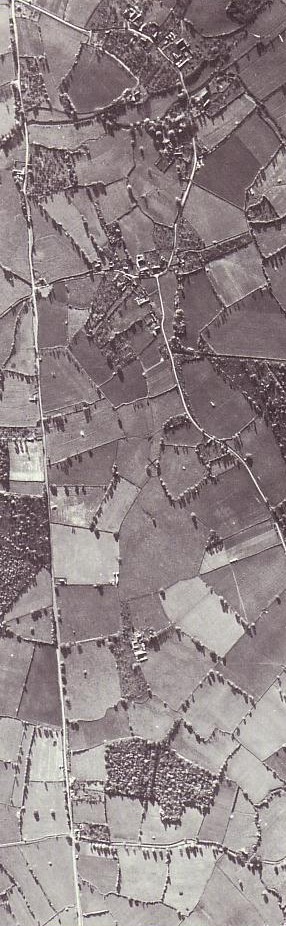 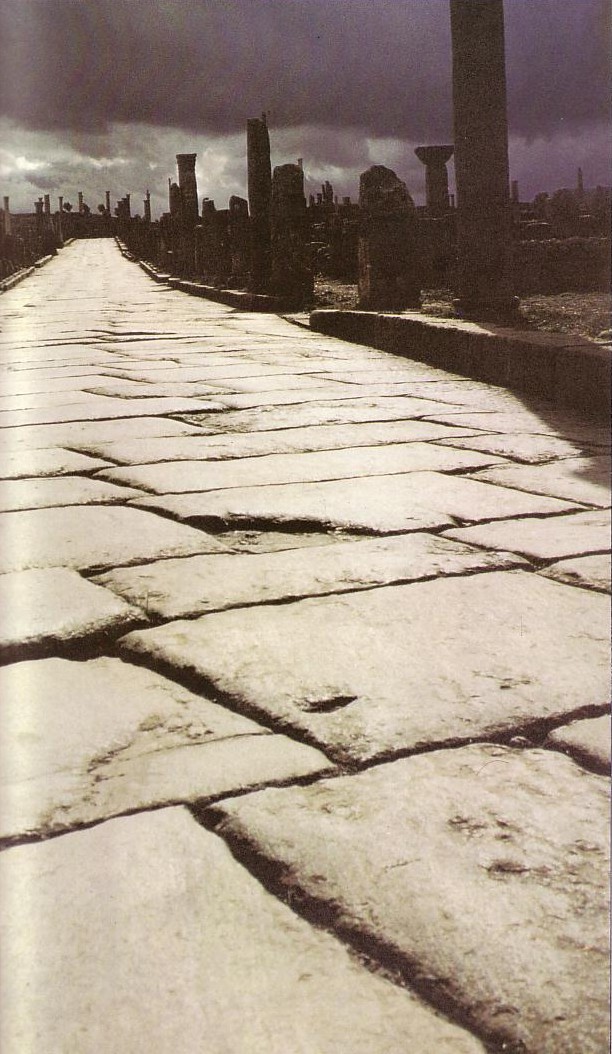 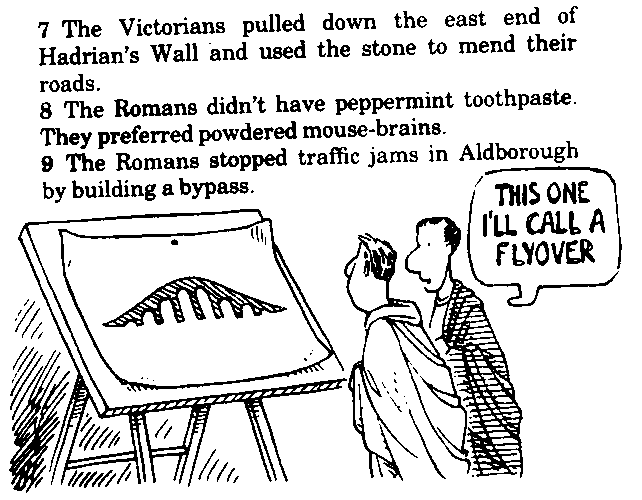 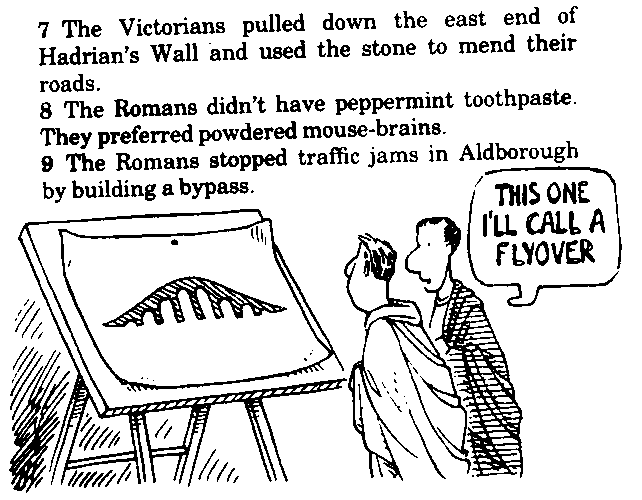 94
Jalan-jalan & Arsitektur
Jalan LokalJalan orang Romawi
Pemerintah Romawi menghentikan semua lalu lintas si Aldborough dengan membangun jalan raya
Jalan sepanjang 4,023 km!
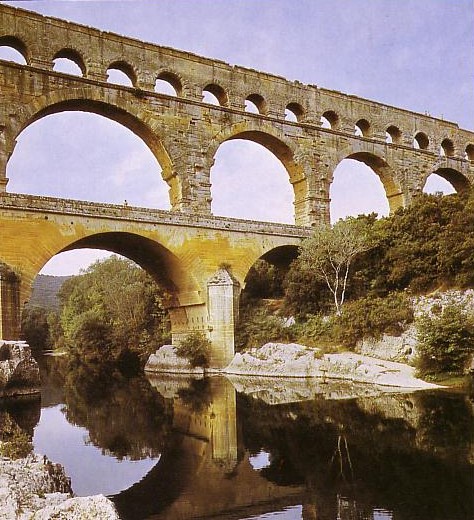 Terowongan Air
94
Terowongan air Uzes sampai  Nimes yang dibangun oleh Augustus hanya berkurang  17 dari  50 kilometer!
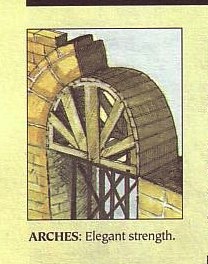 Semua Jalan Menuju ke Roma
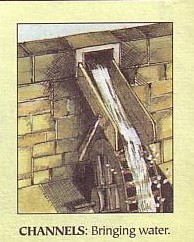 94
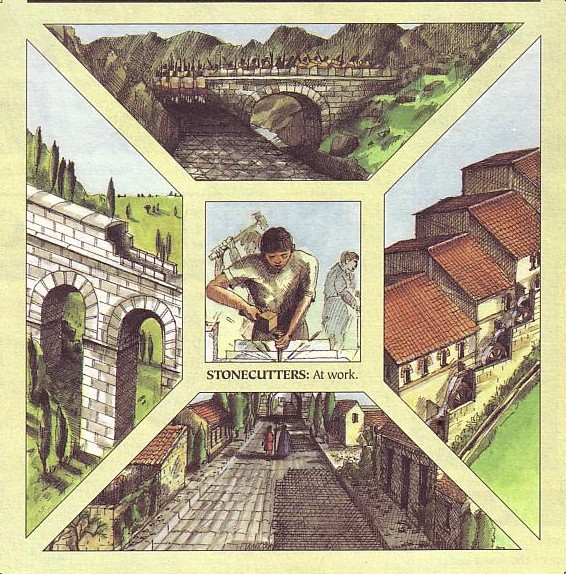 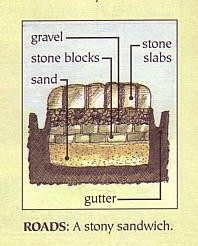 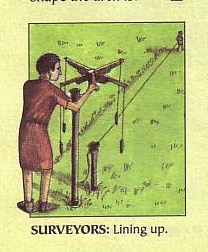 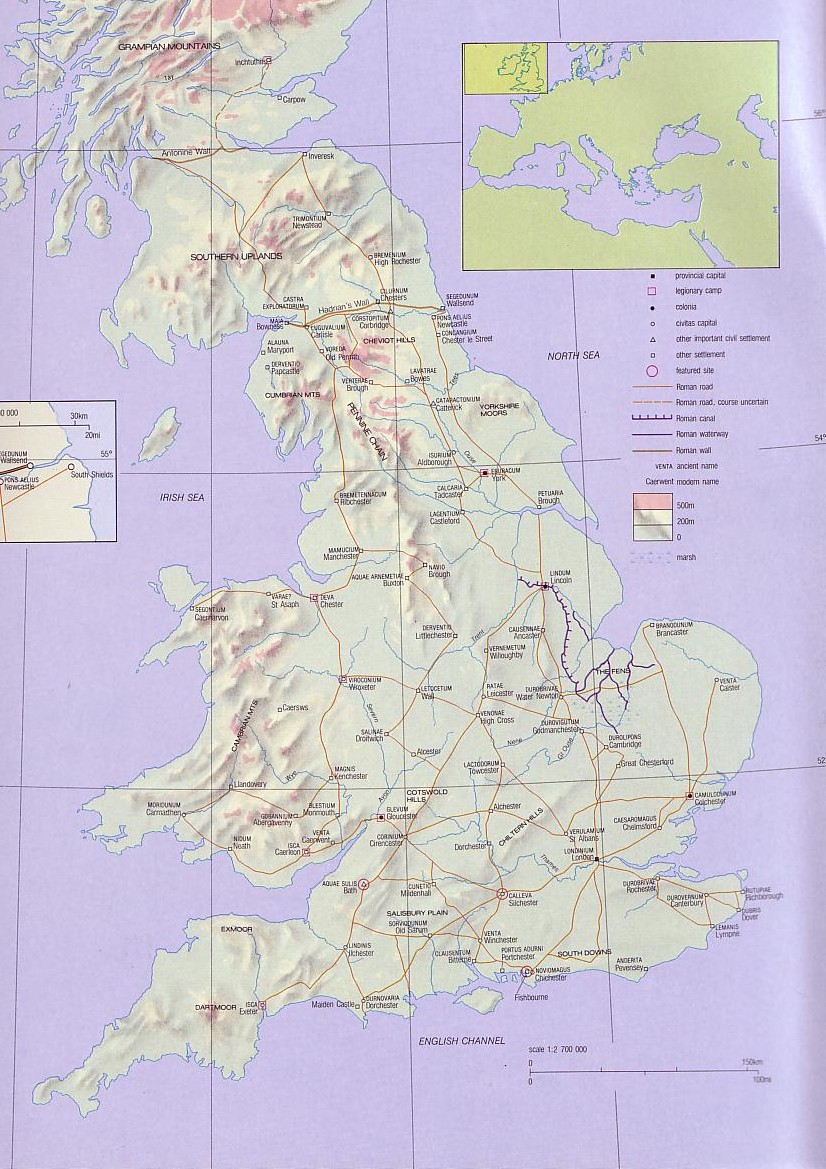 Tembok Hadrian
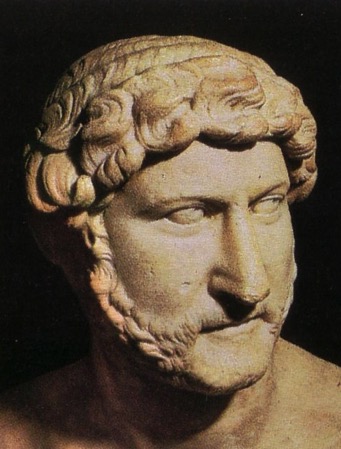 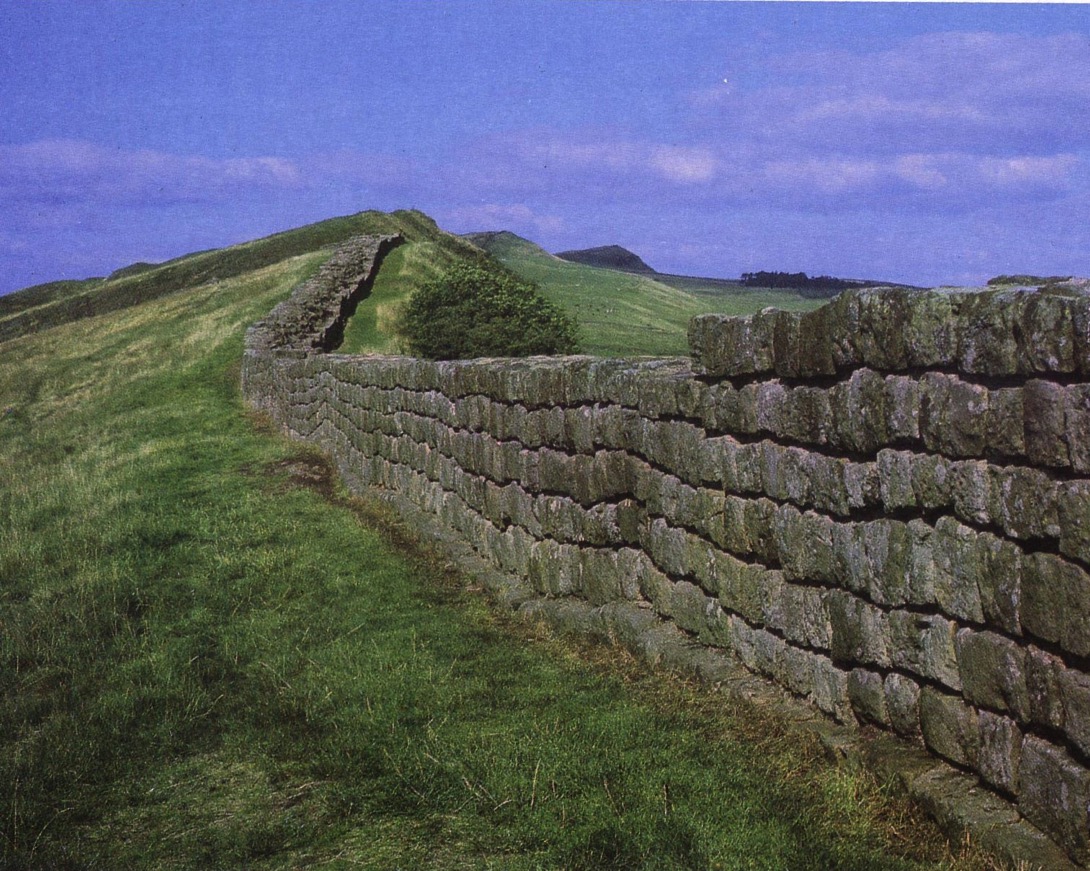 Di kemudian hari orang-orang Viktoria meruntuhkan bagian timur Tembok Hadrian dan menggunakannya untuk memperbaiki jalan-jalan!
[Speaker Notes: After Jesus]
Tembok Hadrian saat Musim Dingin
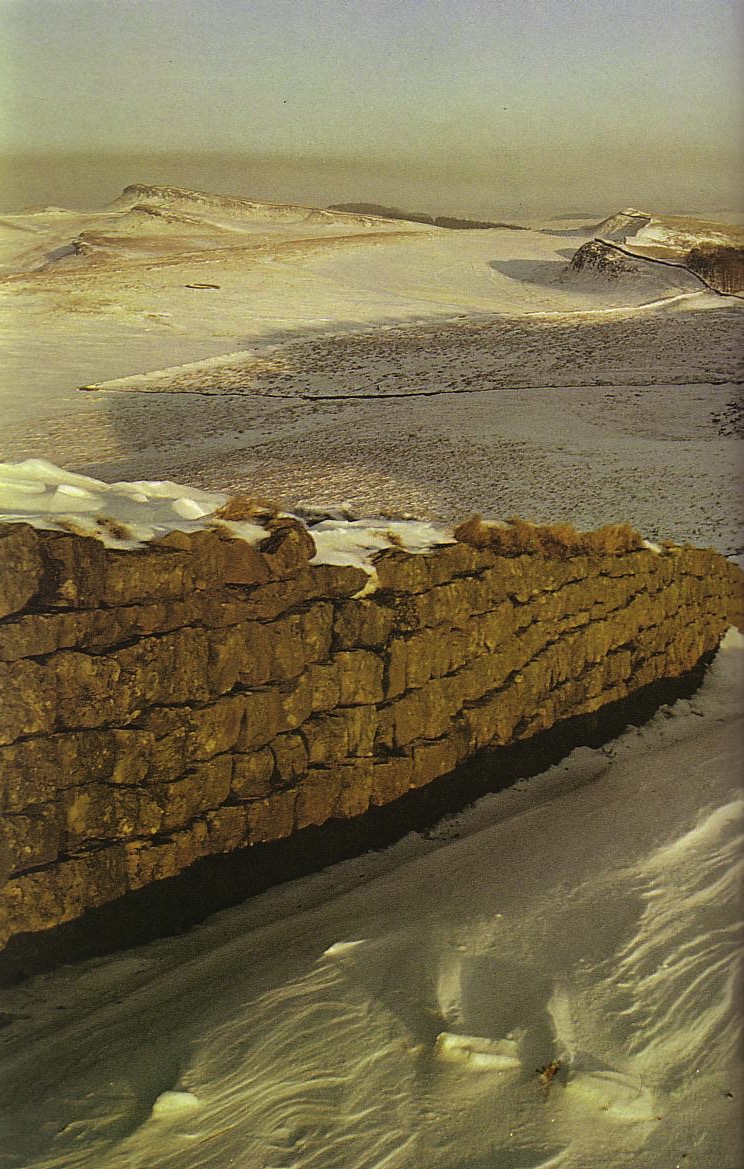 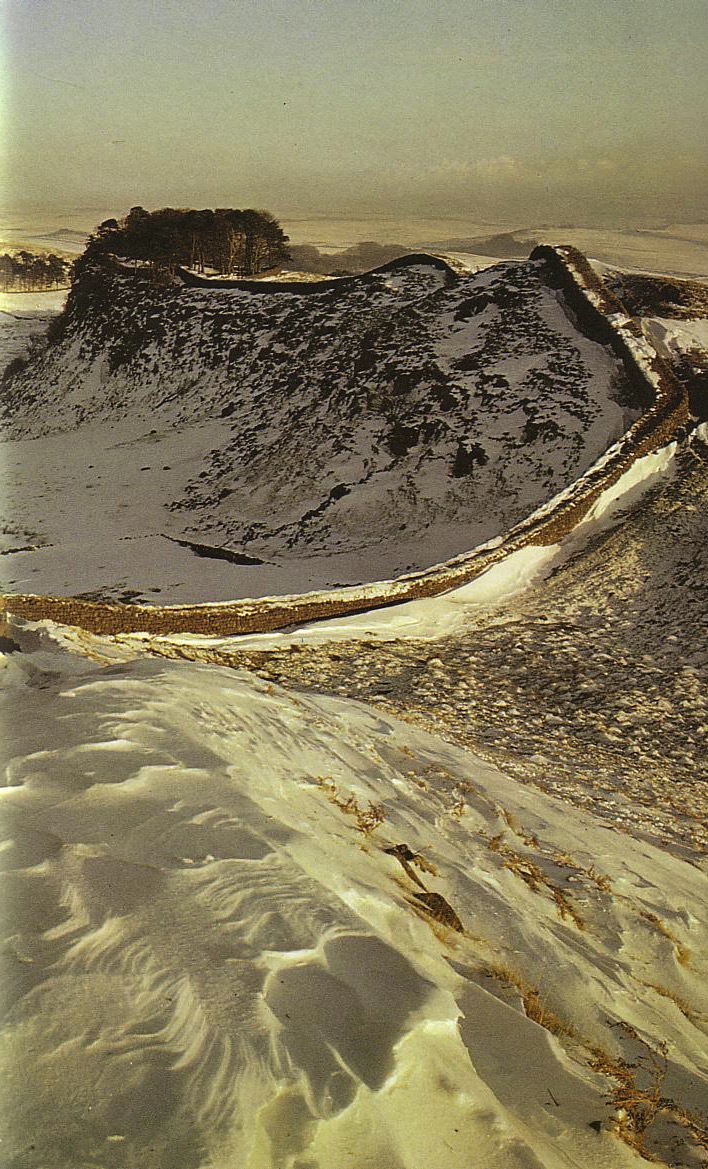 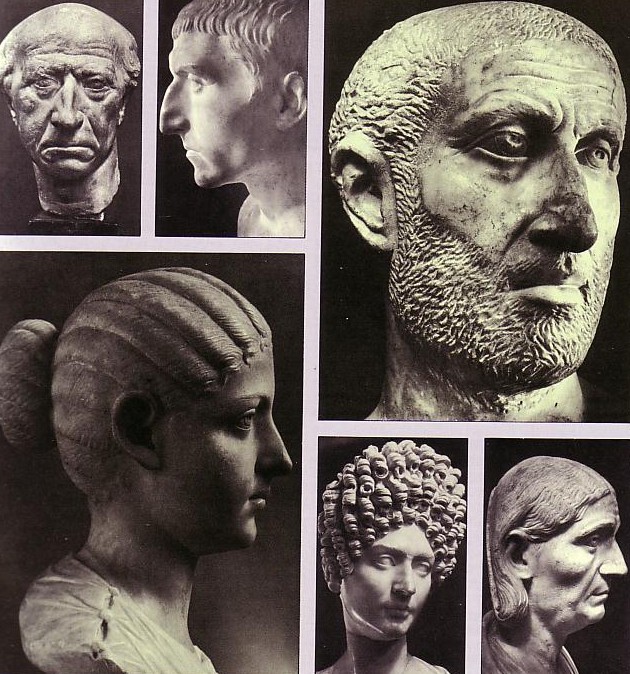 Potret orang Romawi
Kesyahidan Polycarp
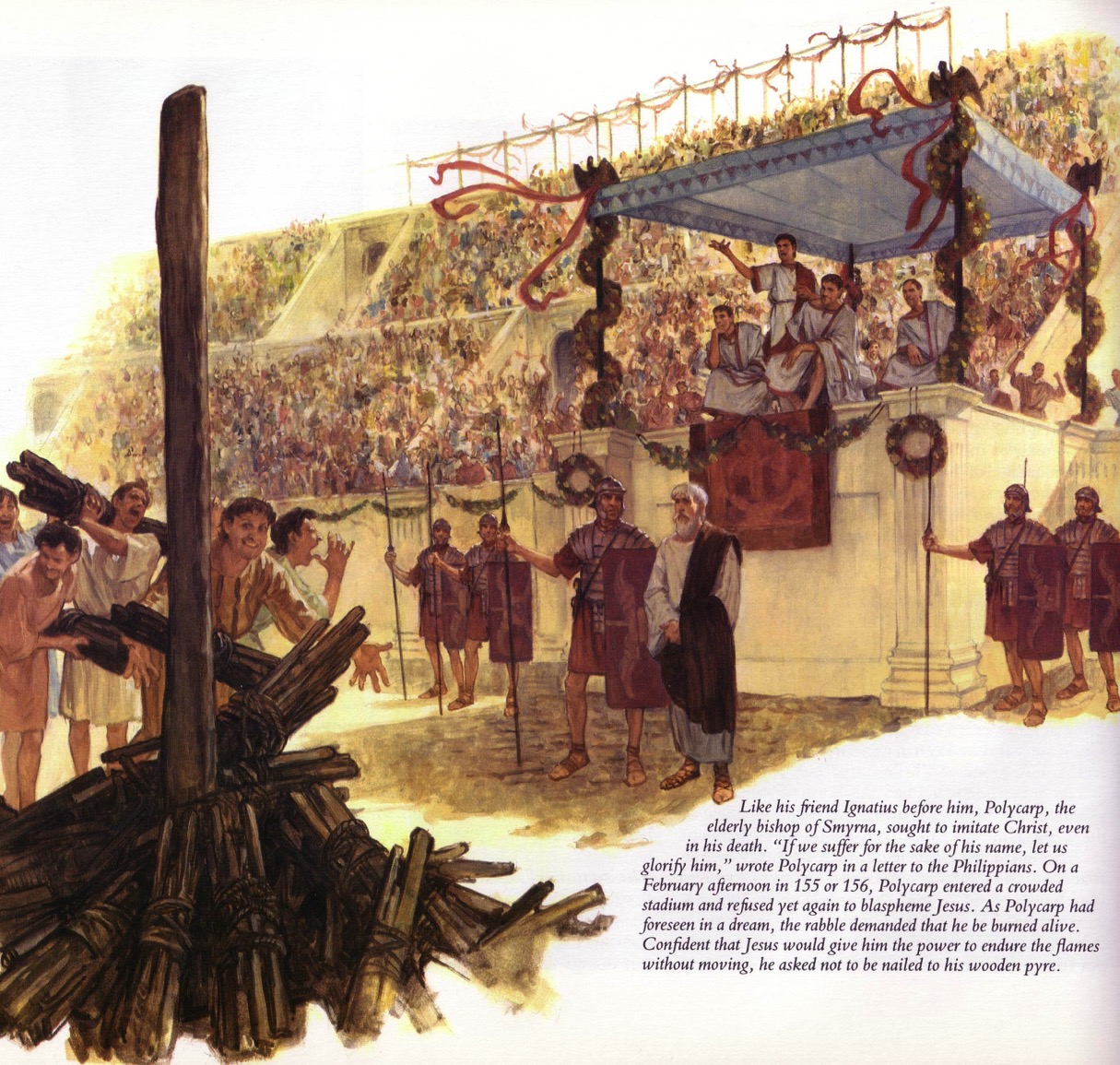 " Darah para martir adalah biji Gereja"(Tertullian, 160-225 M)
Black
Dapatkan slide ini tanpa biaya
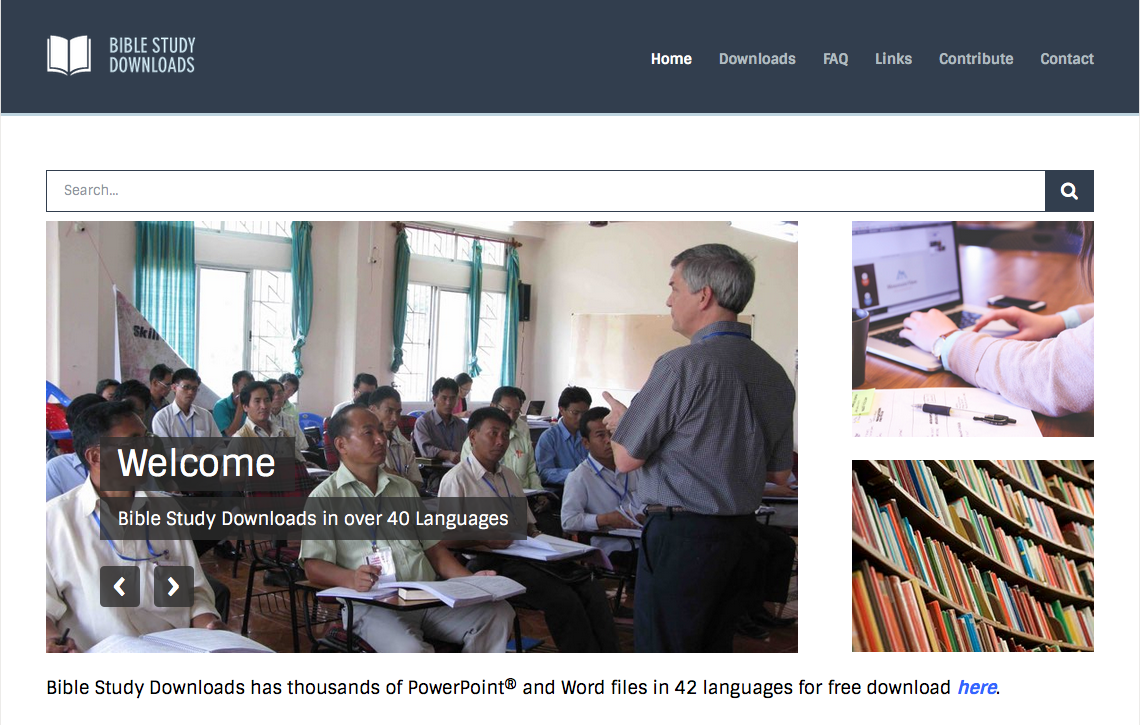 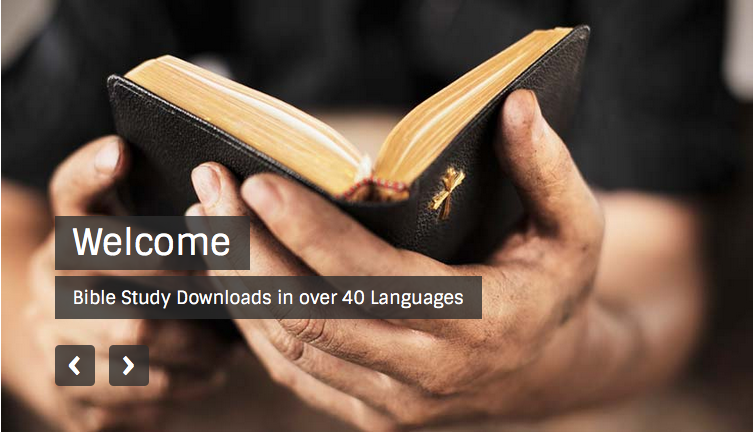 Latar Belakang Perjanjian Baru— BibleStudyDownloads.org
[Speaker Notes: New Testament Backgrounds PPT in Bahasa Indonesia]